Two routes towards fibre-integrated optical switching with single photons
Cameron McGarry
The University of Bath, United Kingdom
SPIE Photonics West, San Francisco
28th January 2024
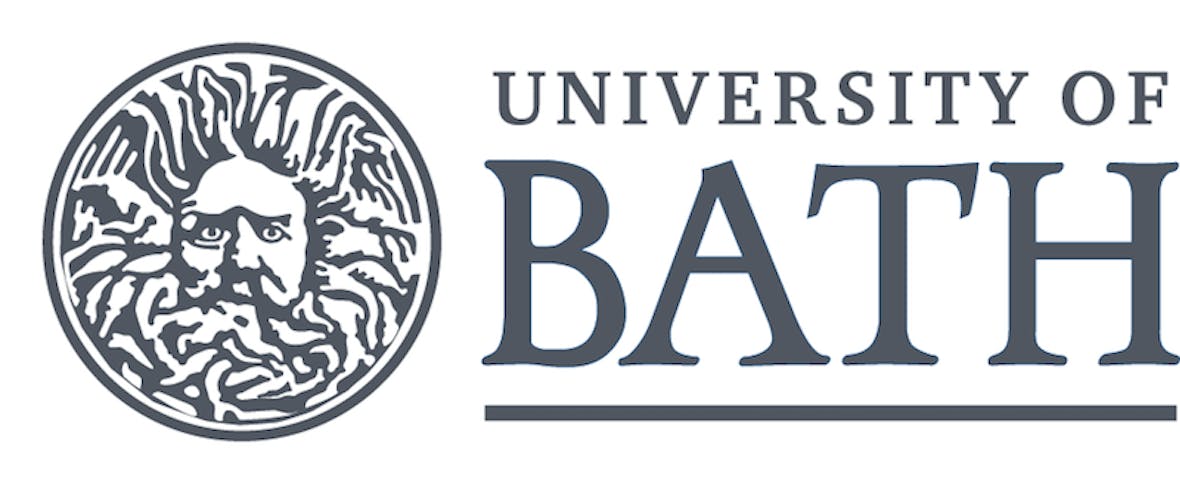 Centre for Photonics and
Photonic Materials
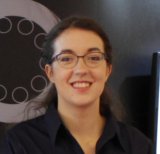 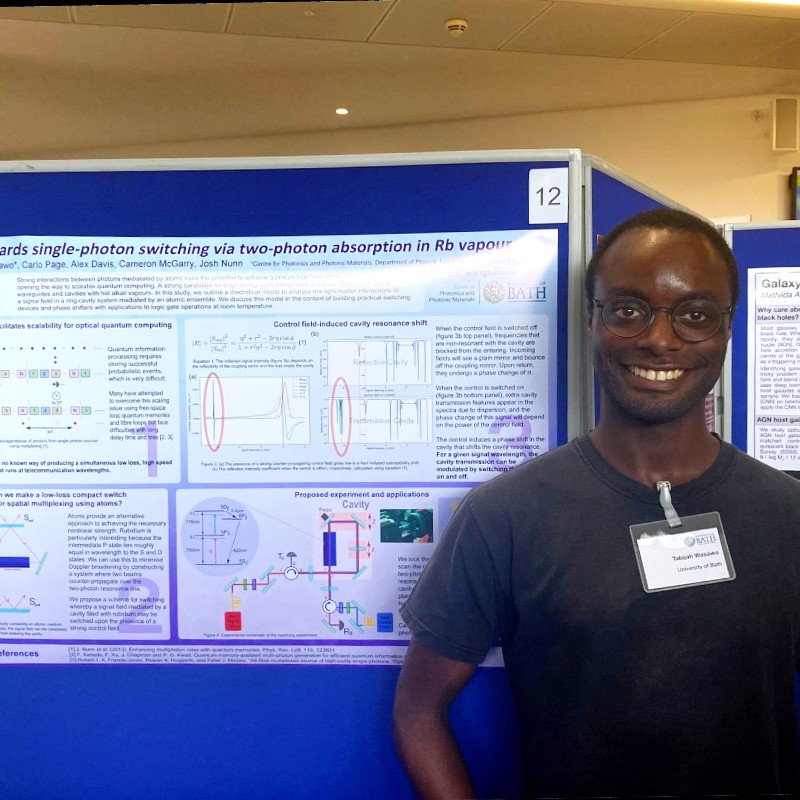 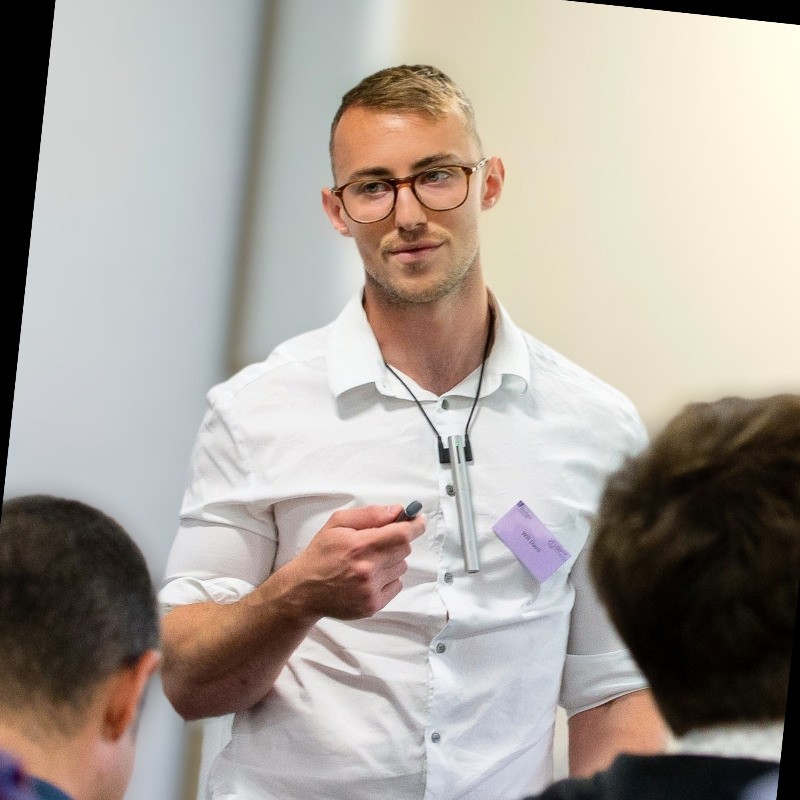 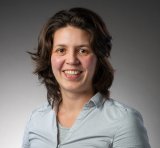 Kerrianne Harrington
Tabijah Wasawo
Will Davis
Kristina Rusimova
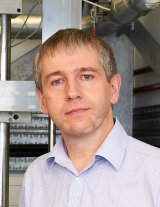 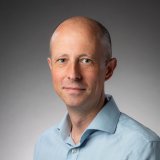 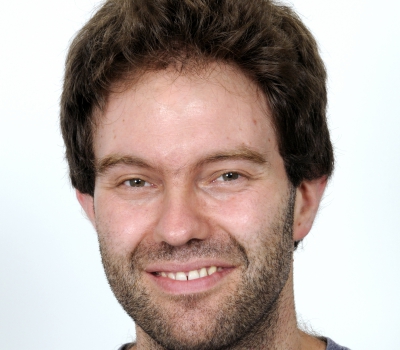 Pete Mosley
Tim Birks
Josh Nunn
Quantum technology
Bit (binary digit) → qubit (quantum binary digit)
Exploit quantum resources (superpositions, entangled states, etc.)
Promises improvements in:
Precision measurement
Tests of fundamental physics
Encryption & decryption
Drug discovery
Material development
Machine learning
Quantum chemistry
Whatever else you need to please your funding body
Photons are great for quantum tech
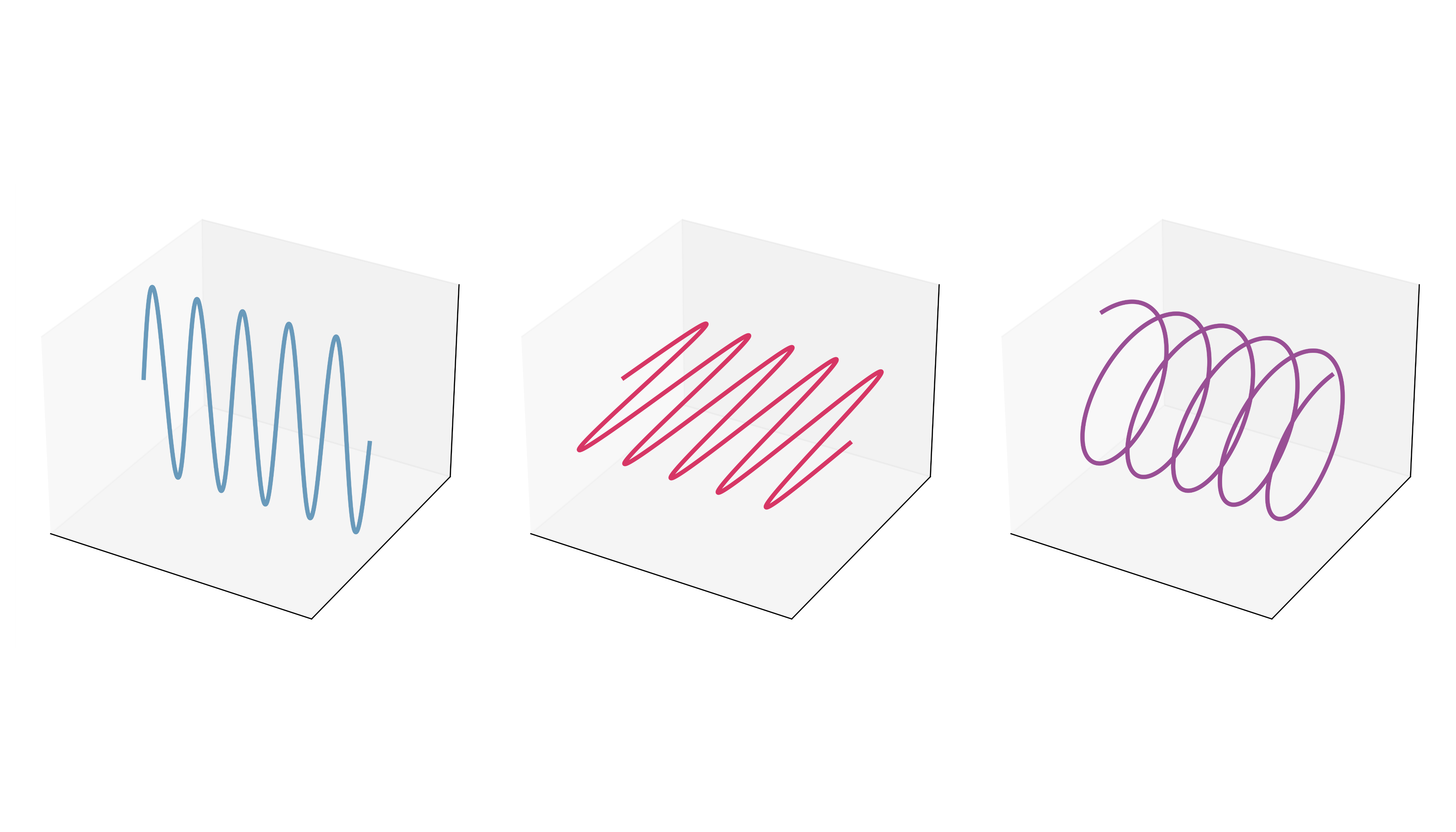 Encoding (e.g. in polarisation)
Low interaction with environment (low decoherence)
High bandwidth (flying qubits)
Readily confined to waveguides (inc. optical fibre)
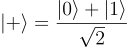 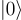 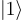 How do you store a photon?
How do you store a photon?
Fast ladder memory (FLAME)
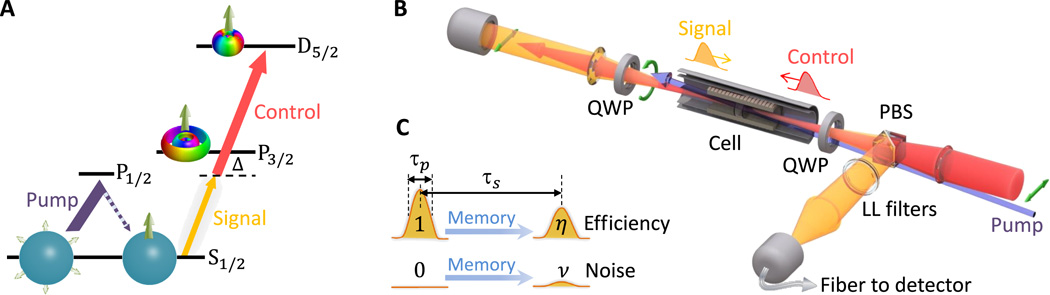 Ran Finkelstein et al. Fast, noise-free memory for photon synchronization at room temperature. Sci. Adv. 4, (2018). DOI:10.1126/sciadv.aap8598
FLAME: a memory, but with limited efficiency
Efficiency: 32(1)%
Storage time: 86(2) ns
Photon noise: 5.8(4) × 10-5

Recent improved memory
Efficiency: 39.8(6)%
Storage time: 113(2) ns
Photon noise: 1.2(2) × 10-5
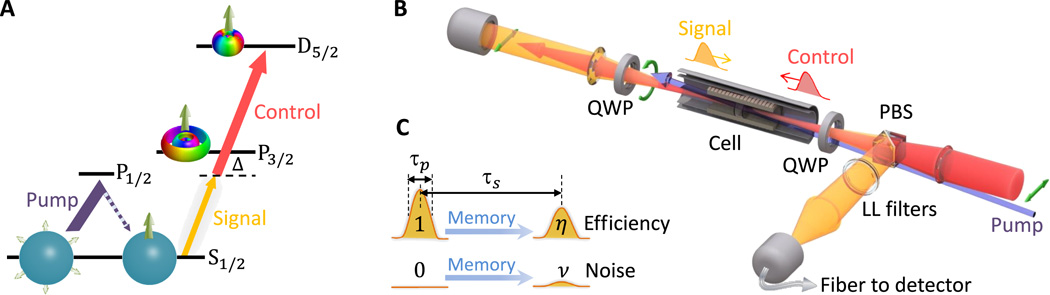 Ran Finkelstein et al. Fast, noise-free memory for photon synchronization at room temperature. Sci. Adv. 4 (2018). DOI:10.1126/sciadv.aap8598

Davidson, O., Yogev, O., Poem, E. et al. Fast, noise-free atomic optical memory with 35-percent end-to-end efficiency. Commun Phys 6, 131 (2023). https://doi.org/10.1038/s42005-023-01247-4
How do you store a photon?
Loop memory
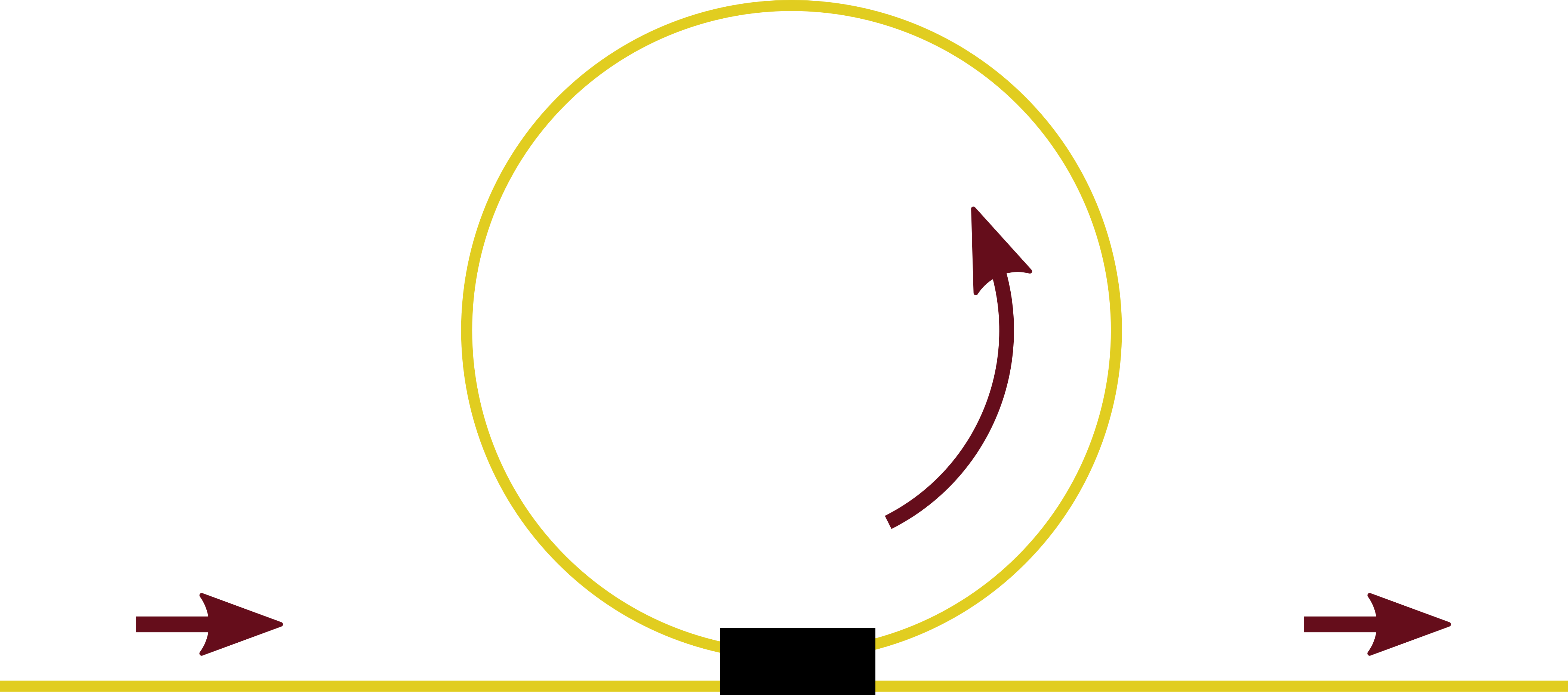 How do you store a photon?
Loop memory
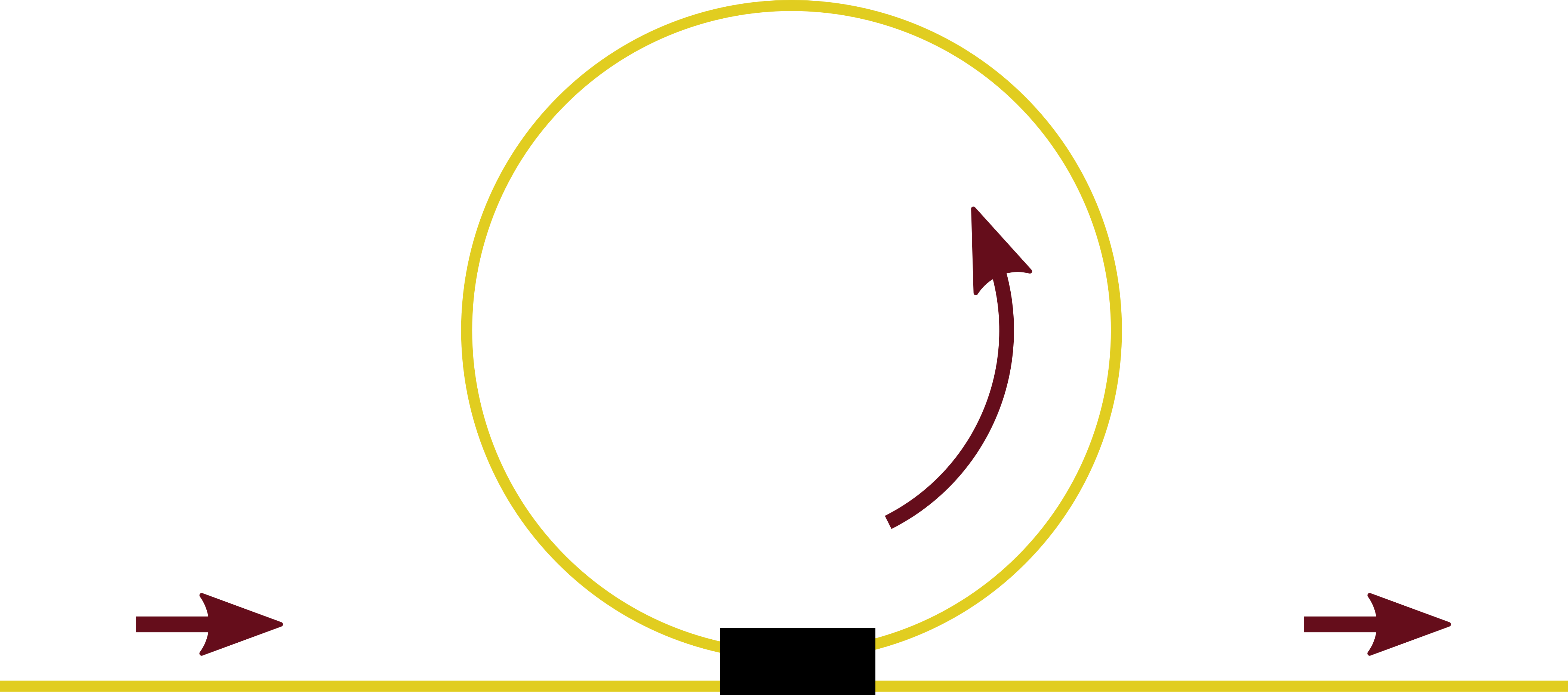 Switch
How do you store a photon?
Loop memory
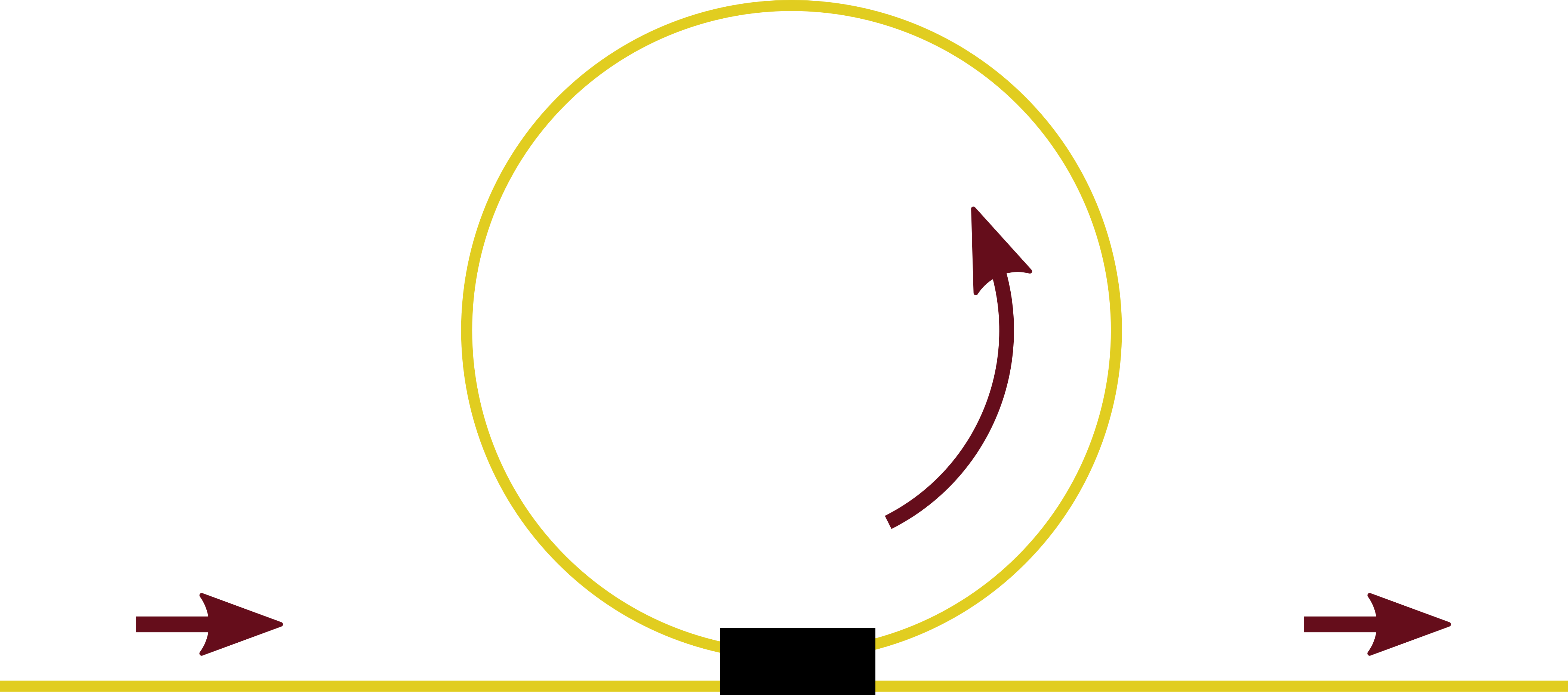 Switch
How do you store a photon?
Loop memory
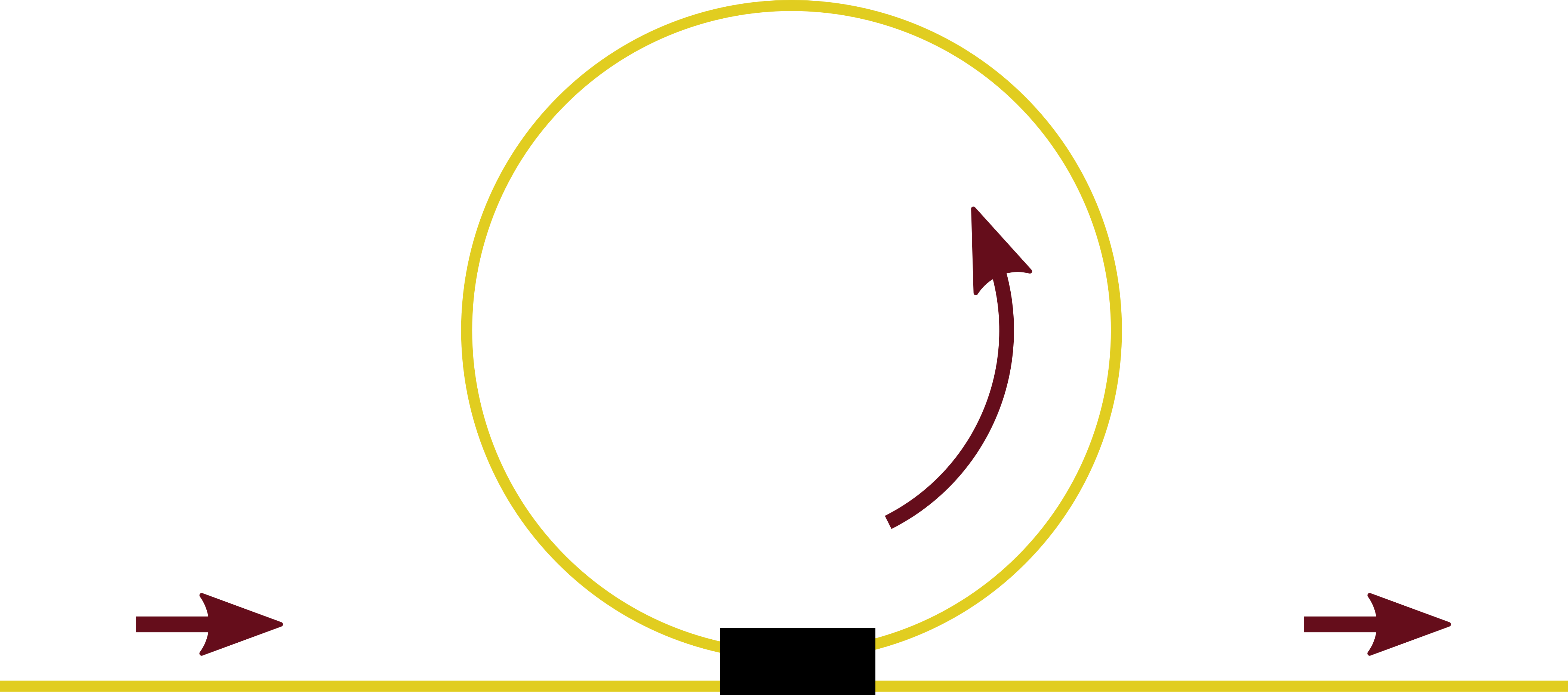 Switch requirements:
Fast
Low-loss
Switch
How do you store a photon?
How do you switch a photon?
Switch requirements:
Fast
Low-loss
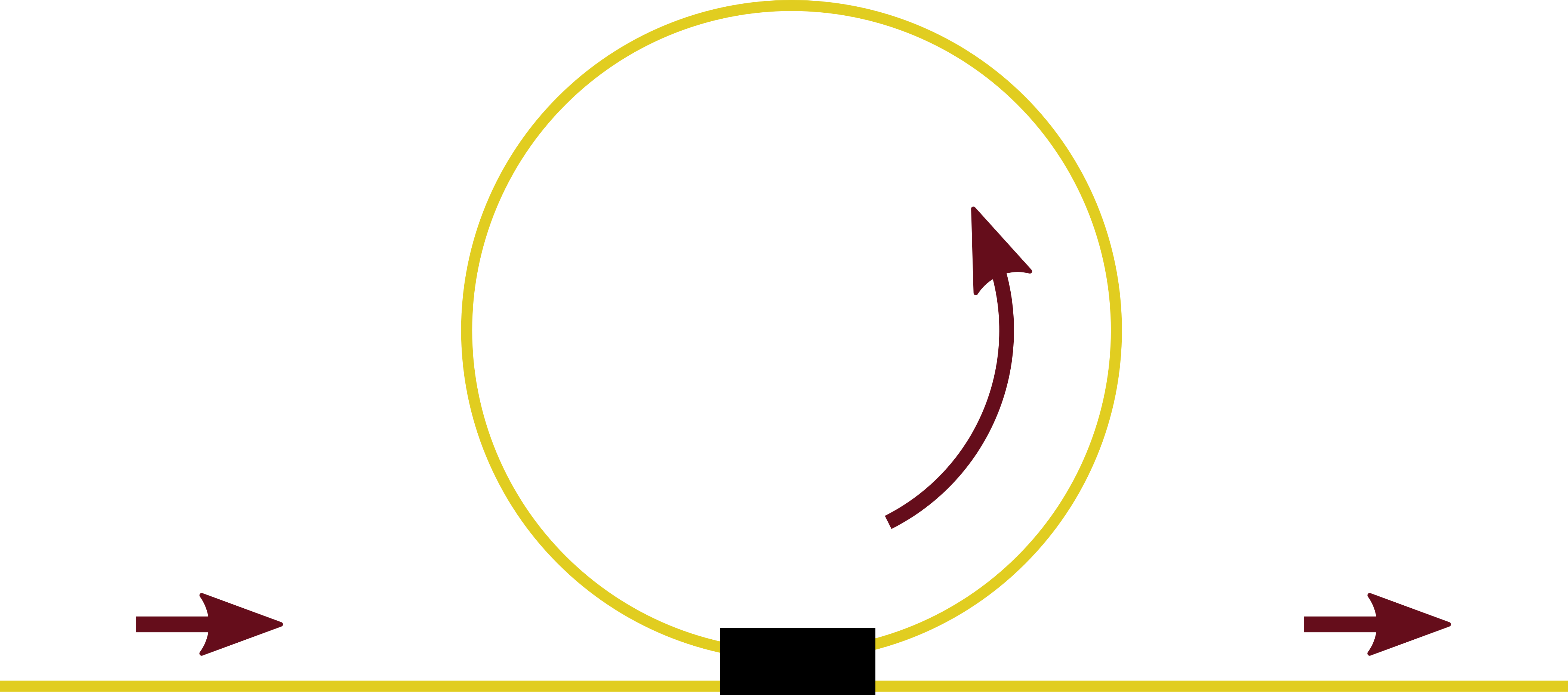 How do you store a photon?
How do you switch a photon?
Switch requirements:
Fast
Low-loss
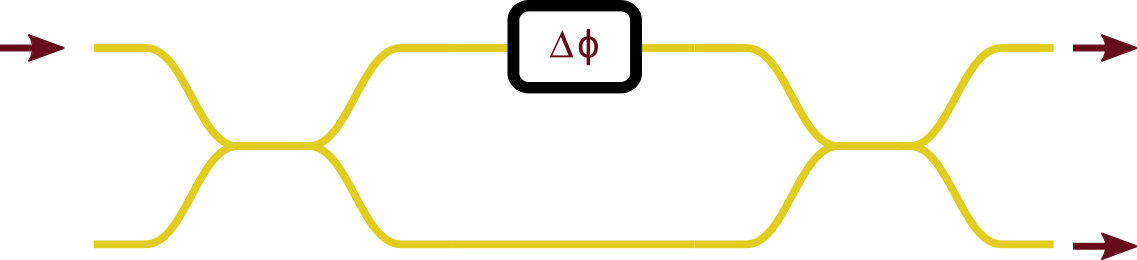 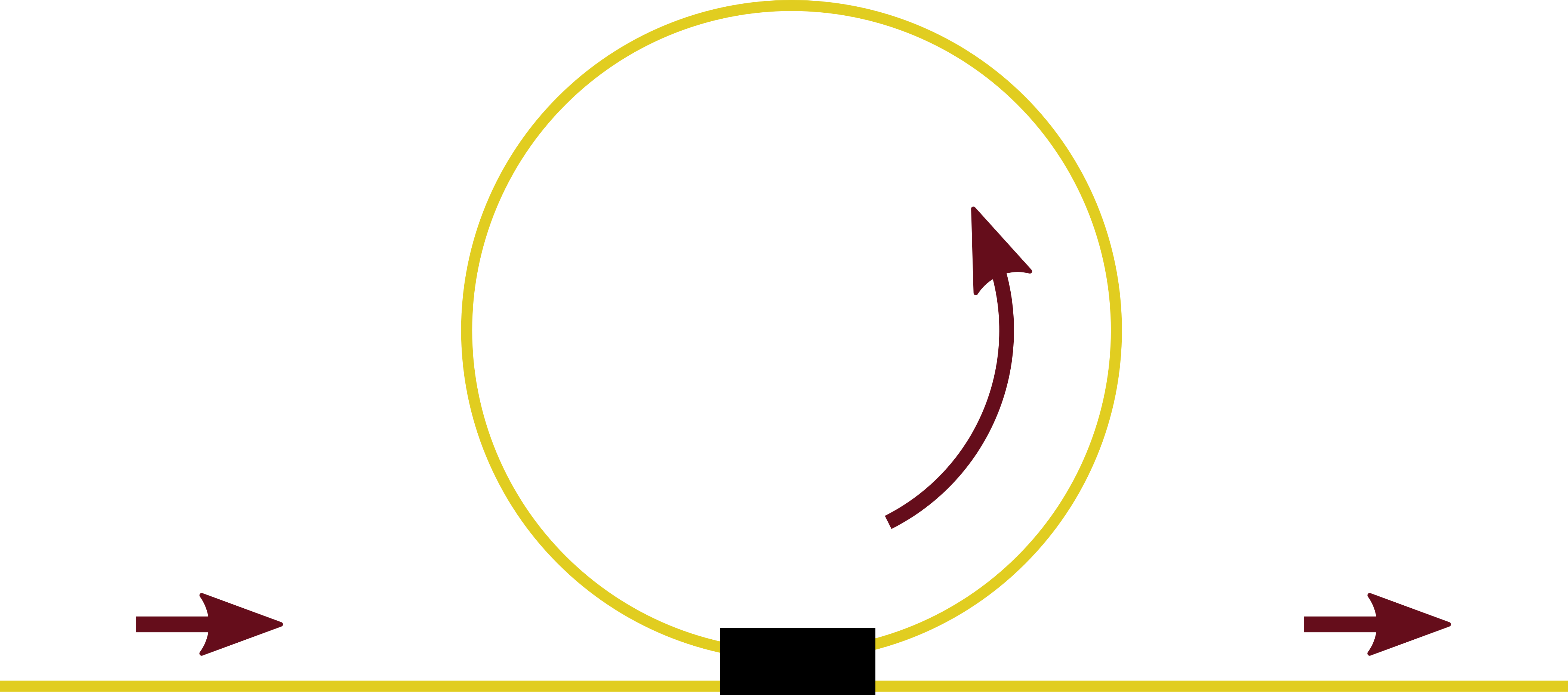 How do you store a photon?
How do you switch a photon?
How do you phase modulate a photon?
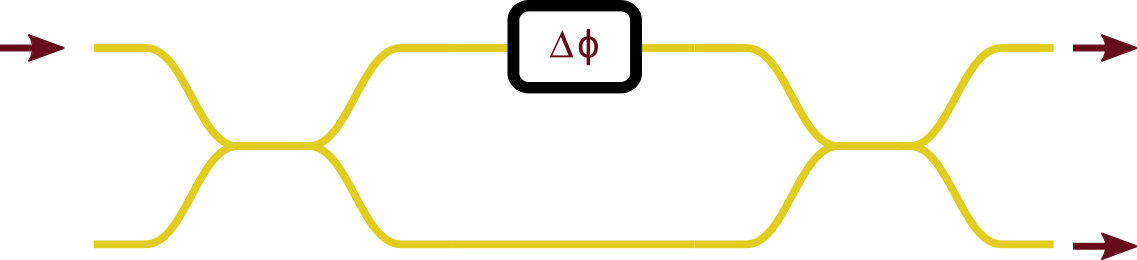 What’s my FLAME again?
Fast ladder memory (FLAME)
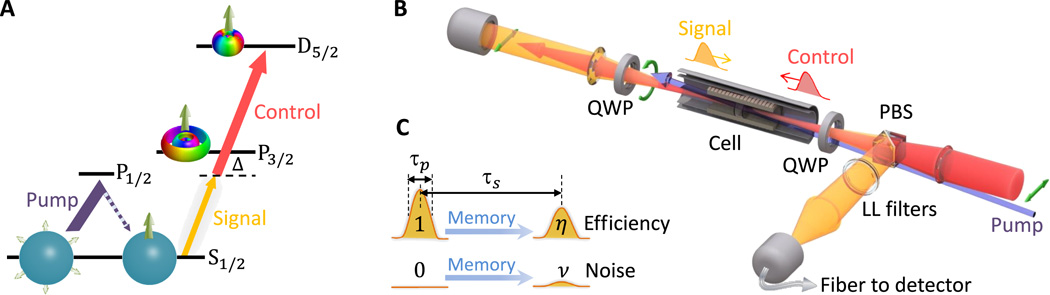 Ran Finkelstein et al. Fast, noise-free memory for photon synchronization at room temperature.Sci. Adv.4,eaap8598(2018). DOI:10.1126/sciadv.aap8598
All-optical phase modulation
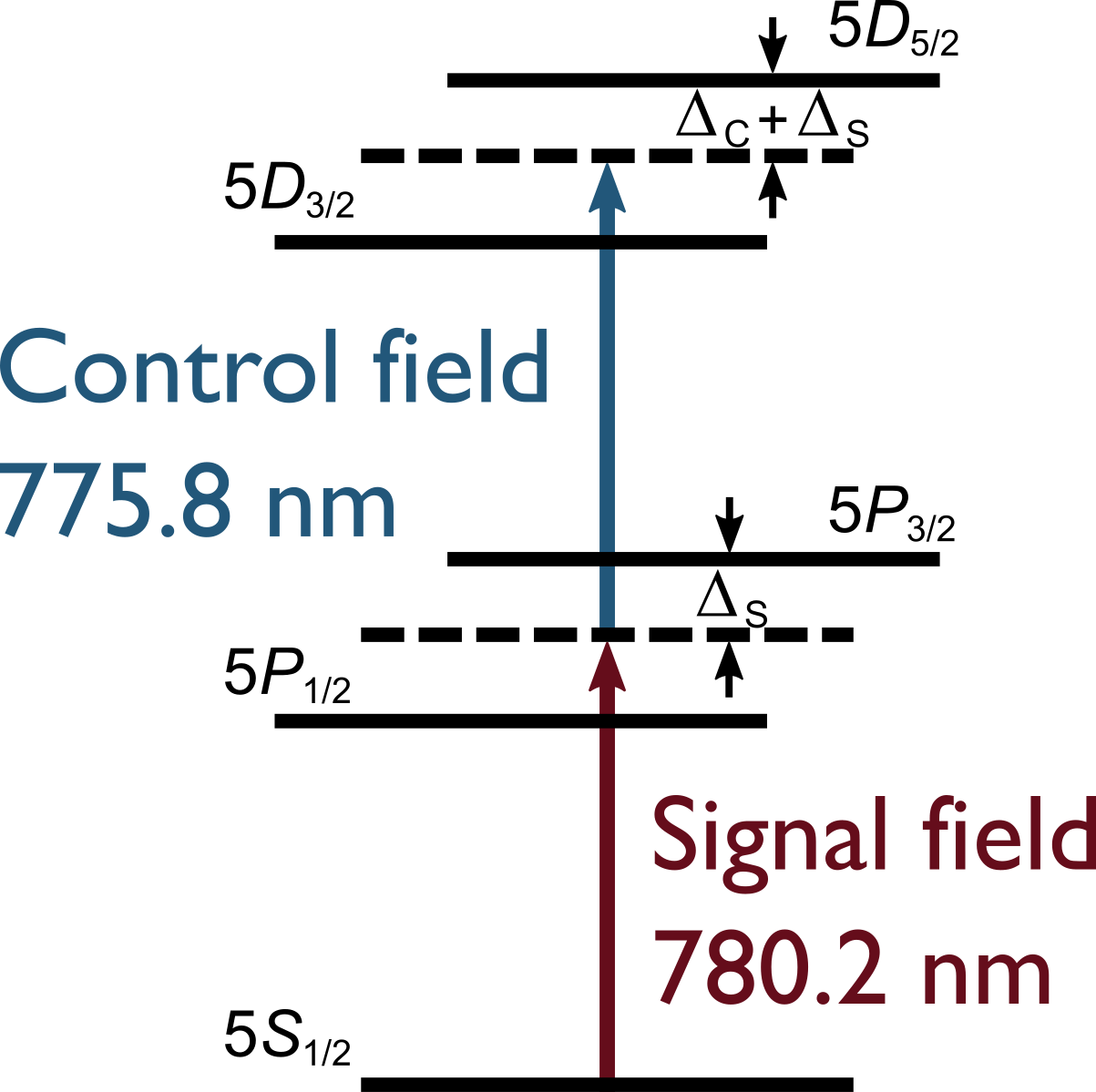 Control field on/off changes susceptibility
Hence introduces phase shift
All-optical phase modulation
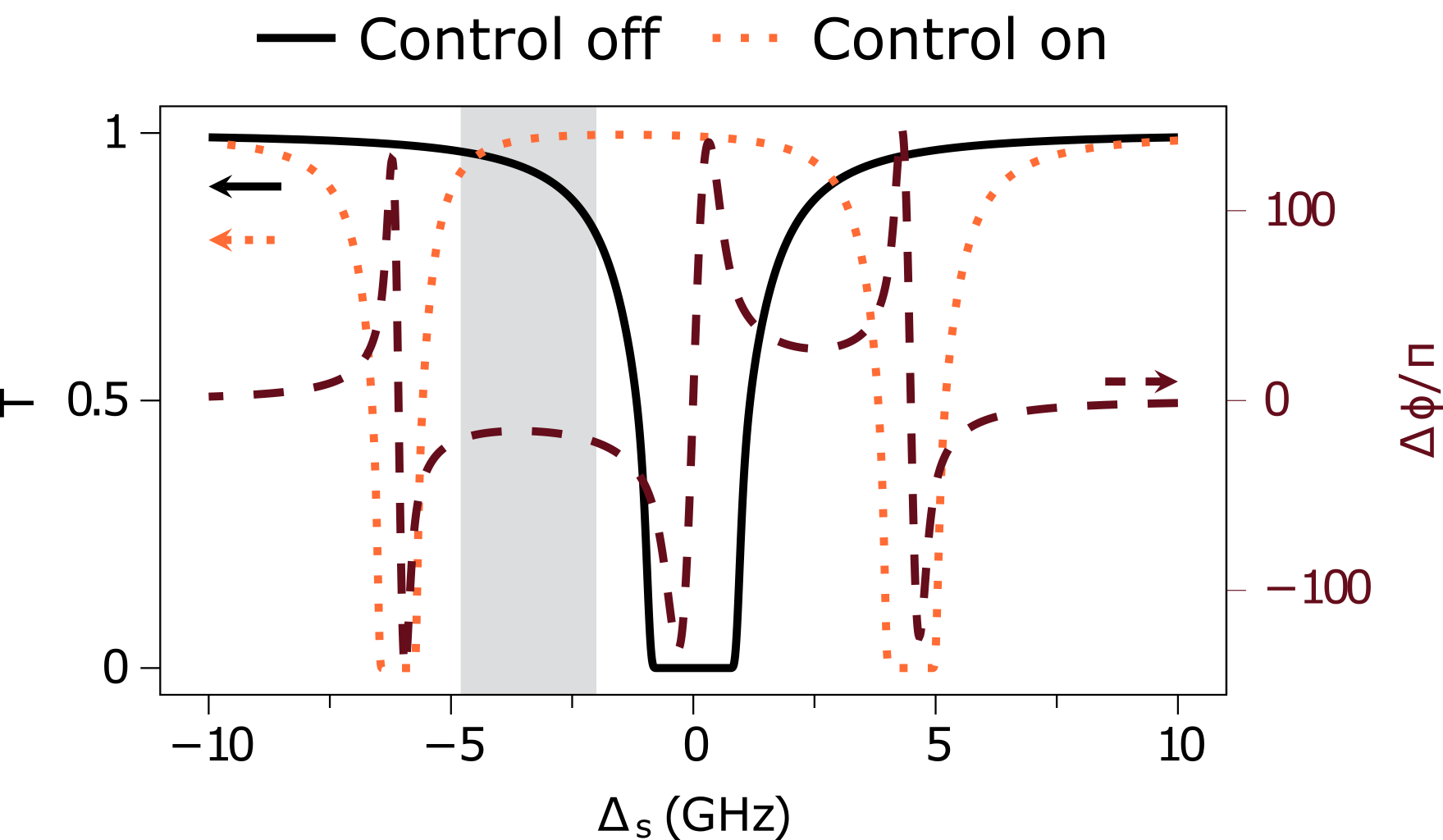 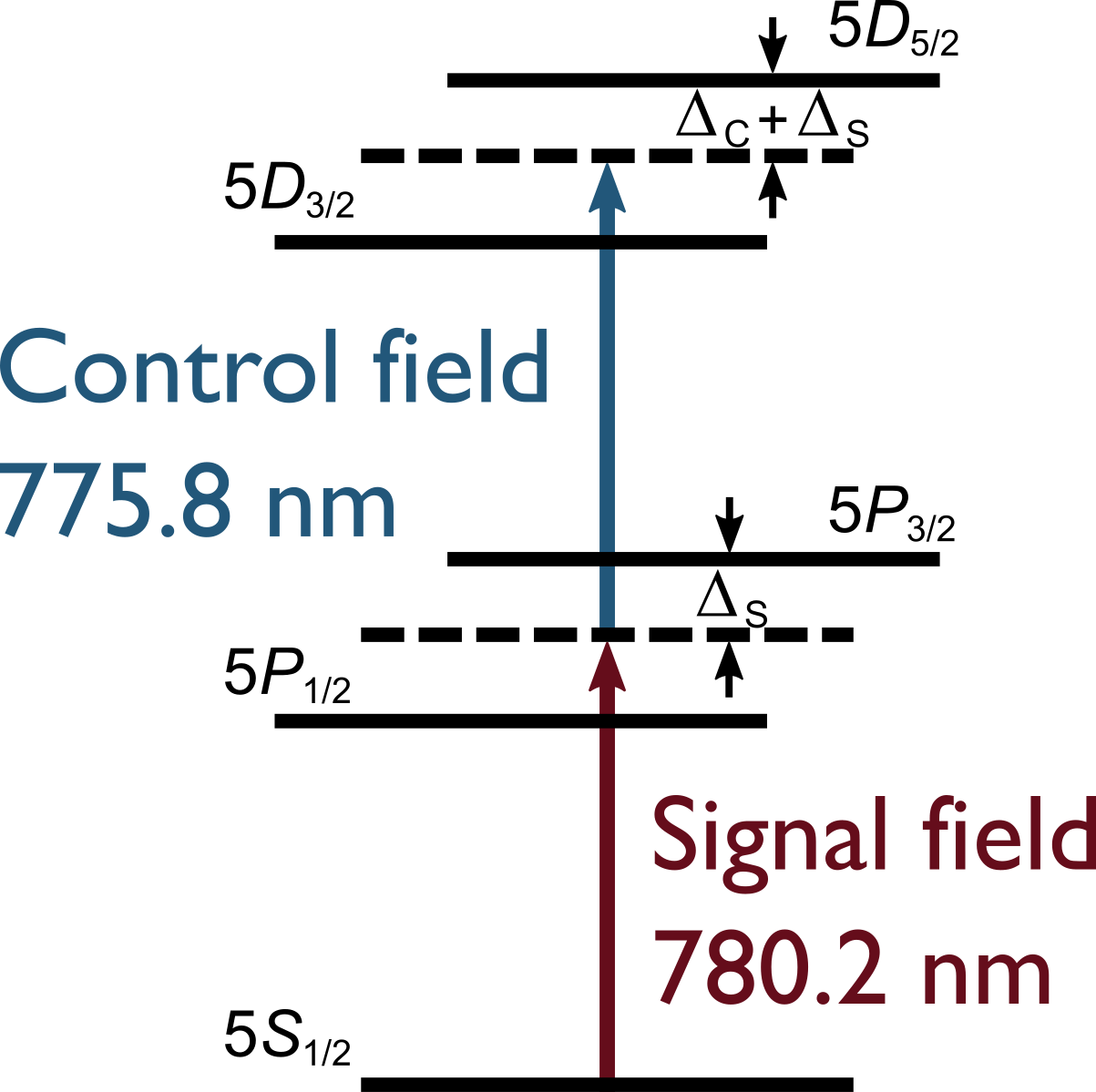 All-optical phase modulation
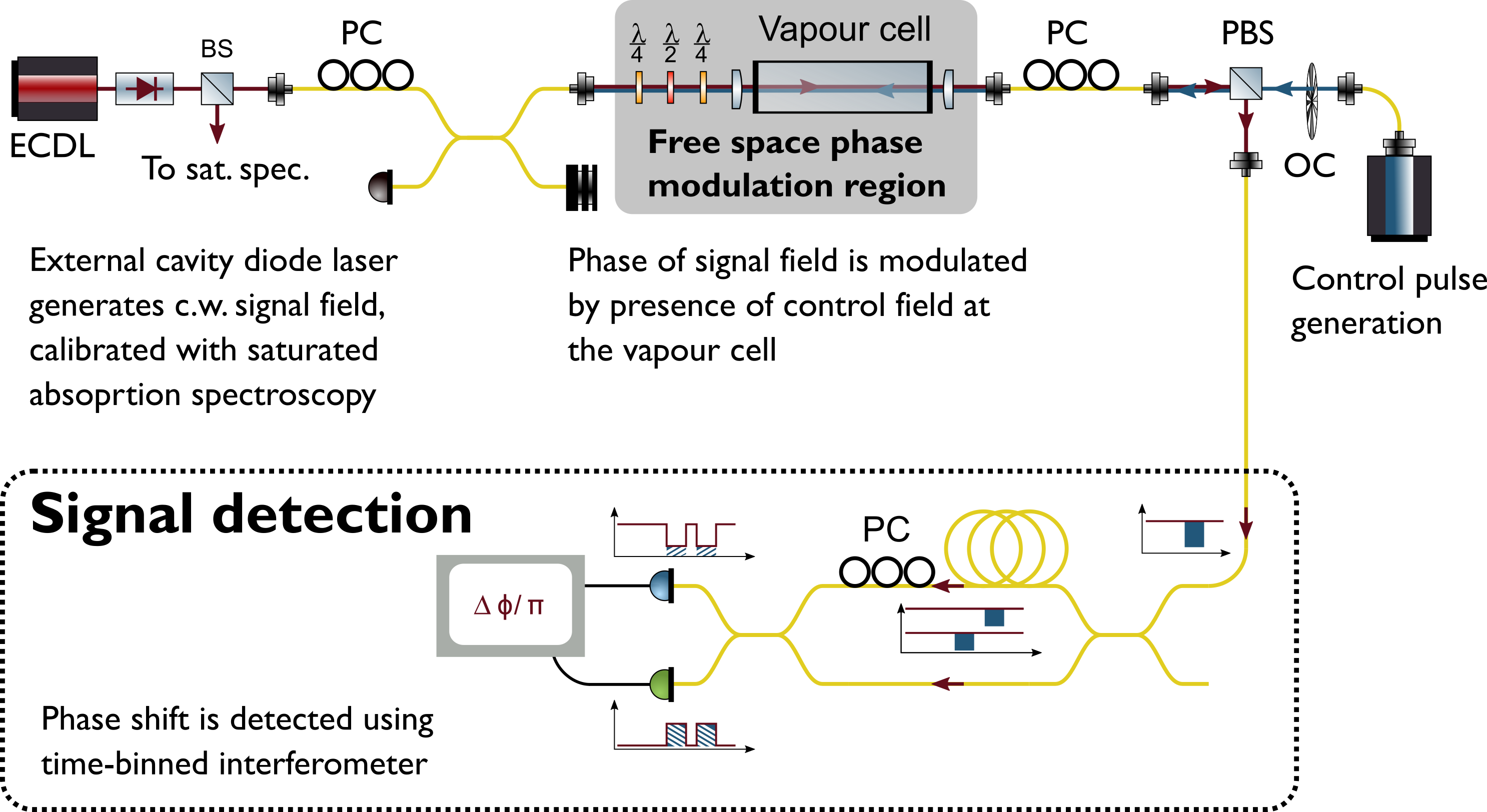 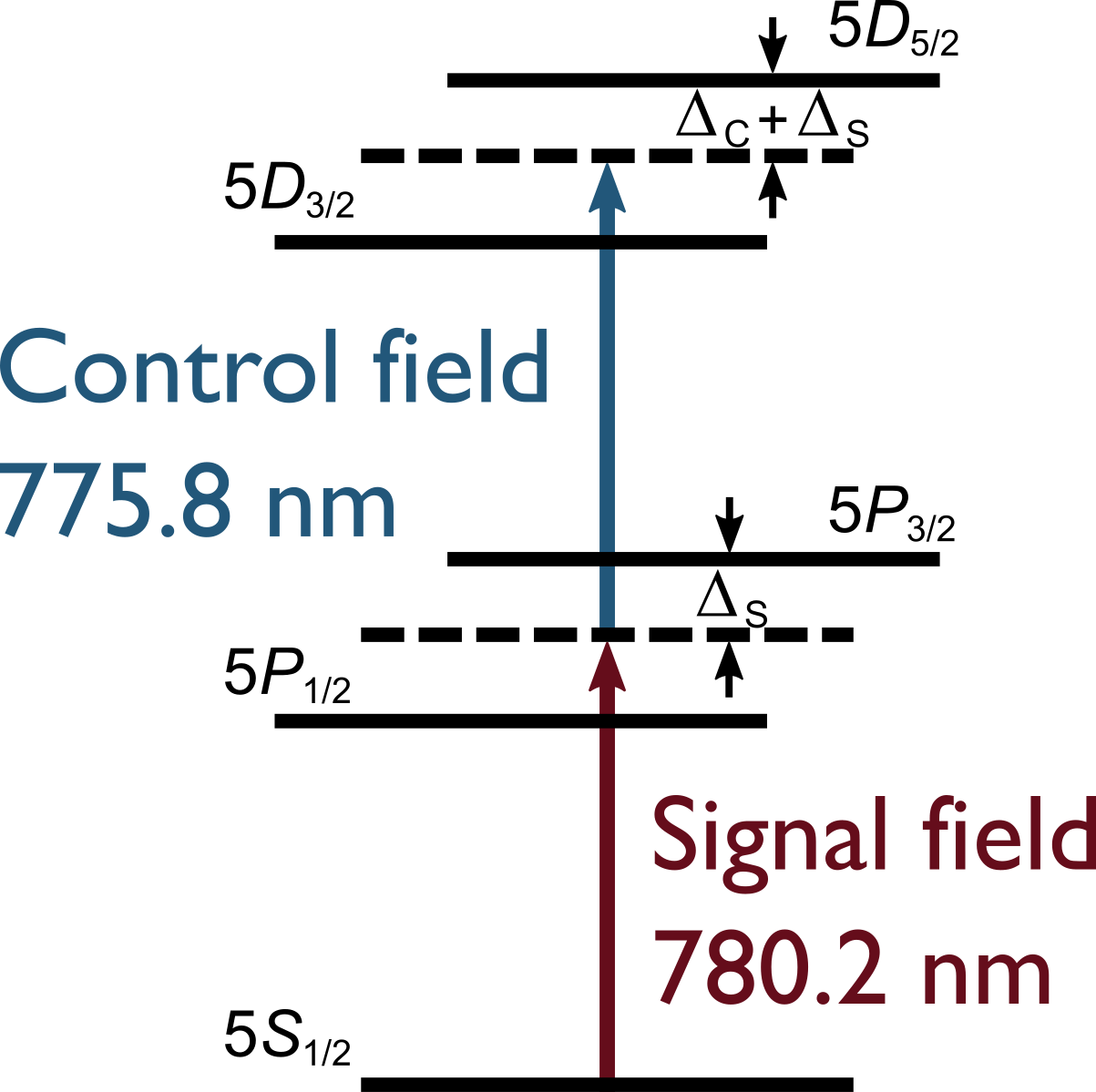 All-optical phase modulation: results
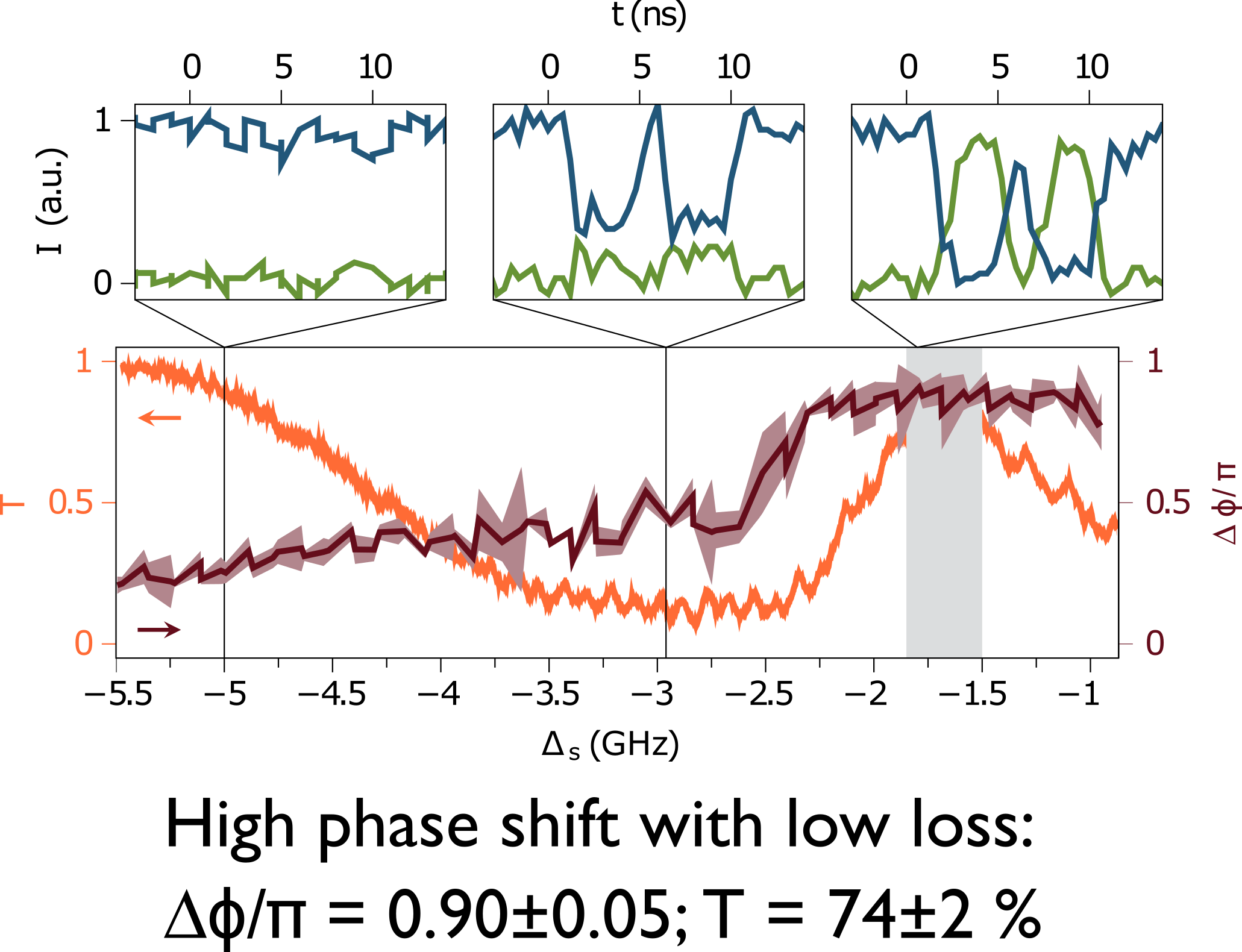 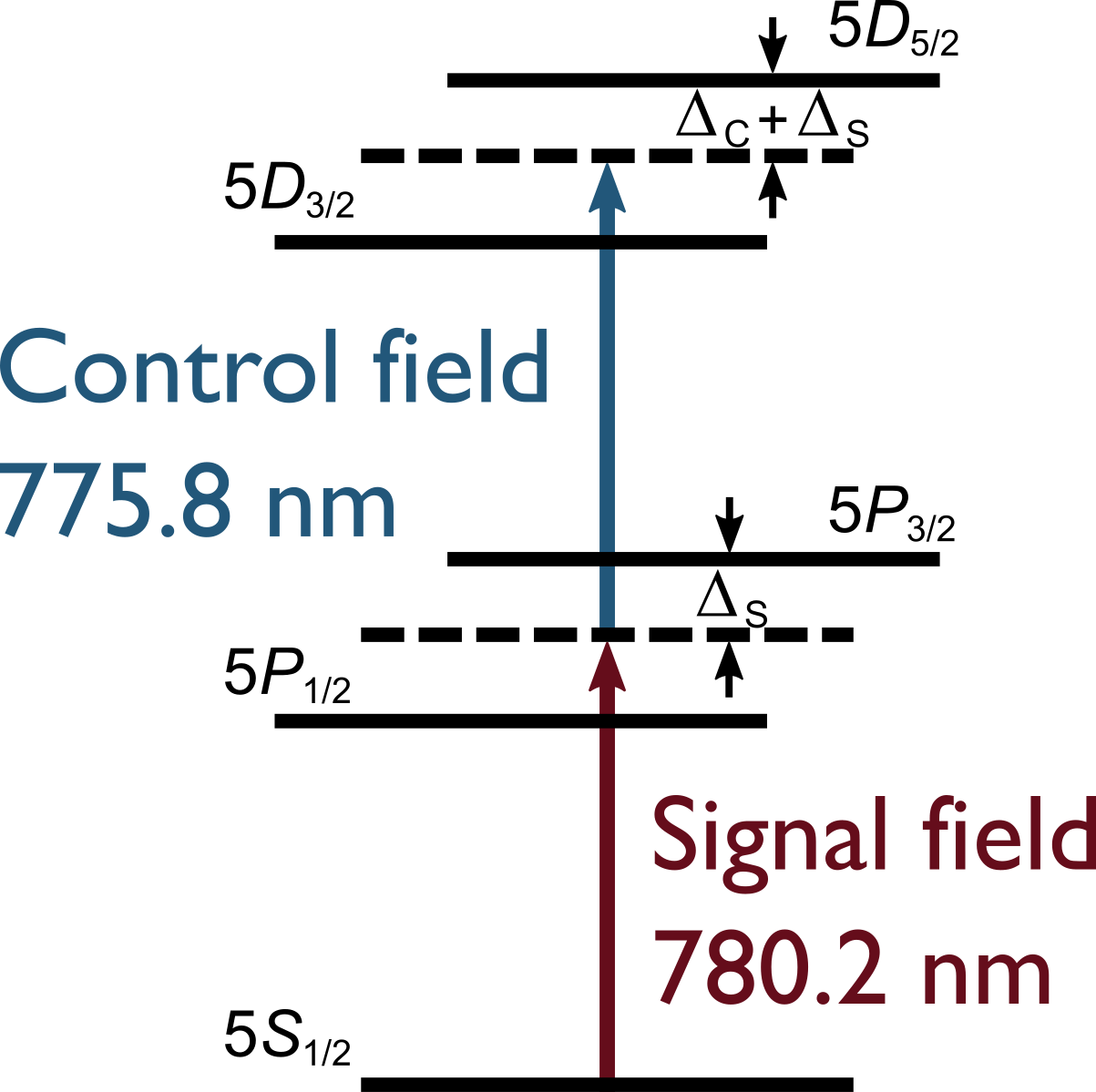 Phase modulation back to optical memory
Phase modulation
Port switching
Quantum memory
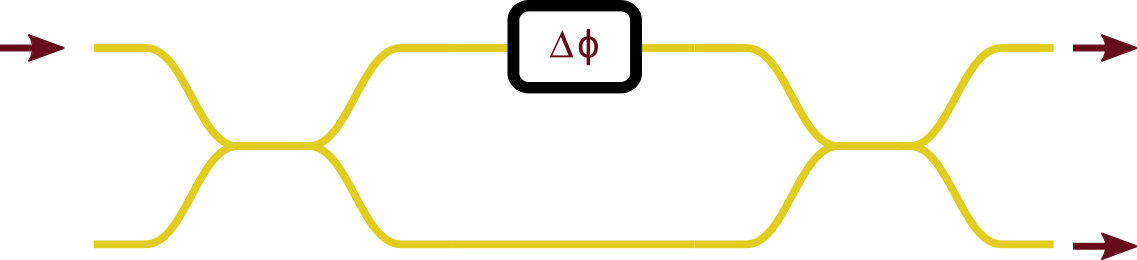 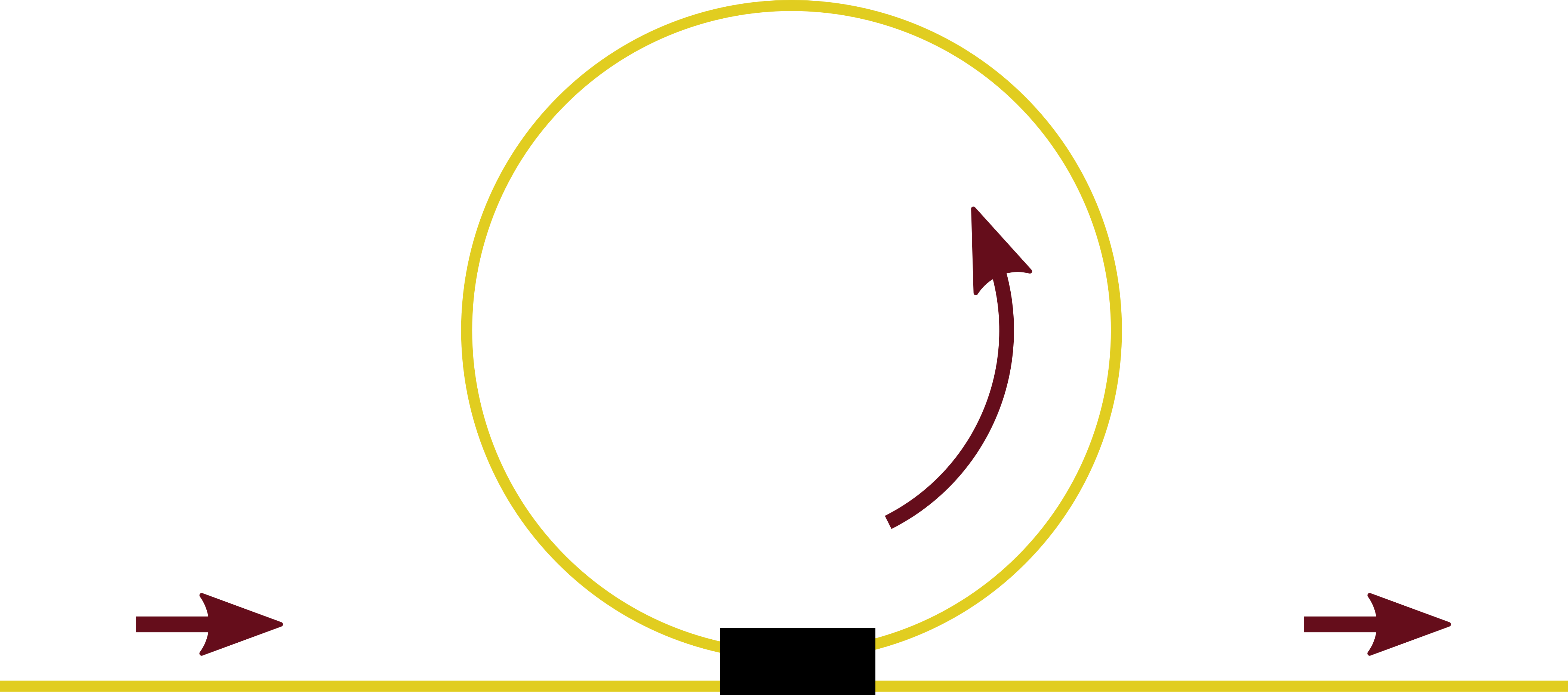 All-optical switching mediated by Rb
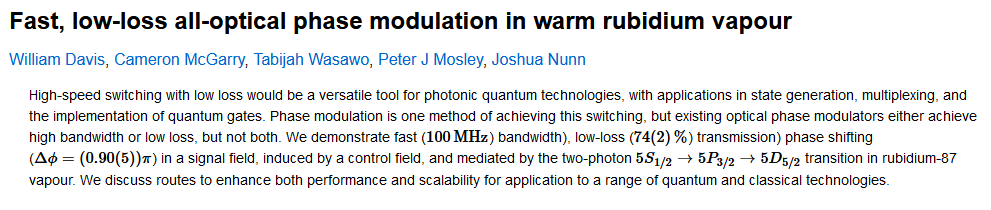 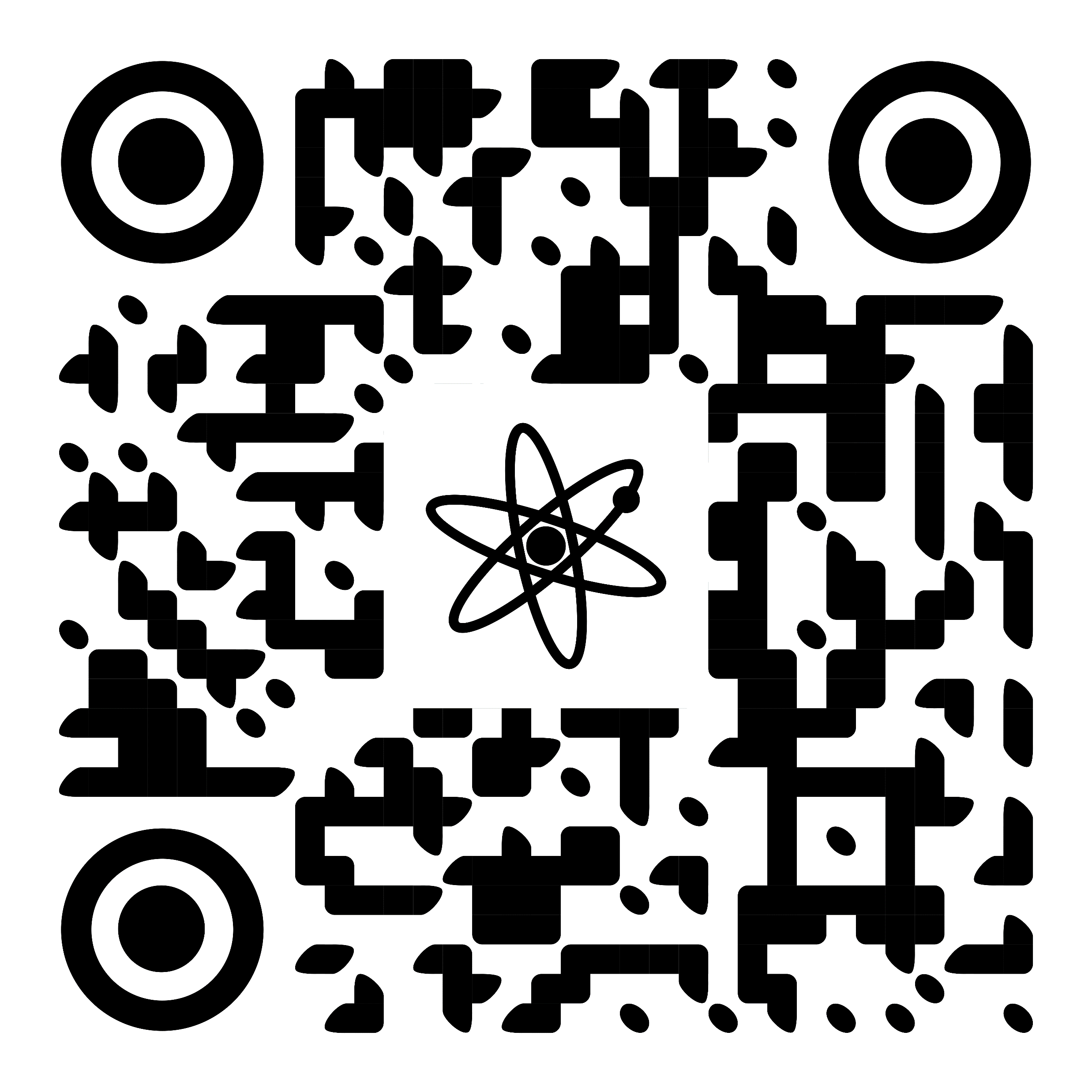 Arxiv: 2309.04313
How do you store a photon?
How do you switch a photon?
Realise directly with a cavity
Reflected output
Transmitted output
Signal input
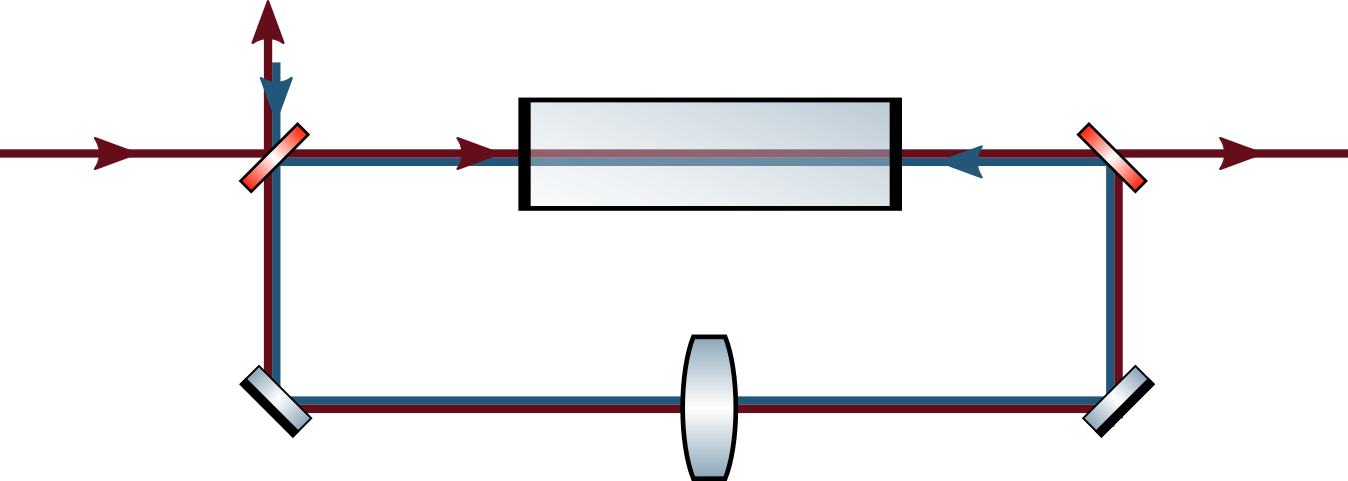 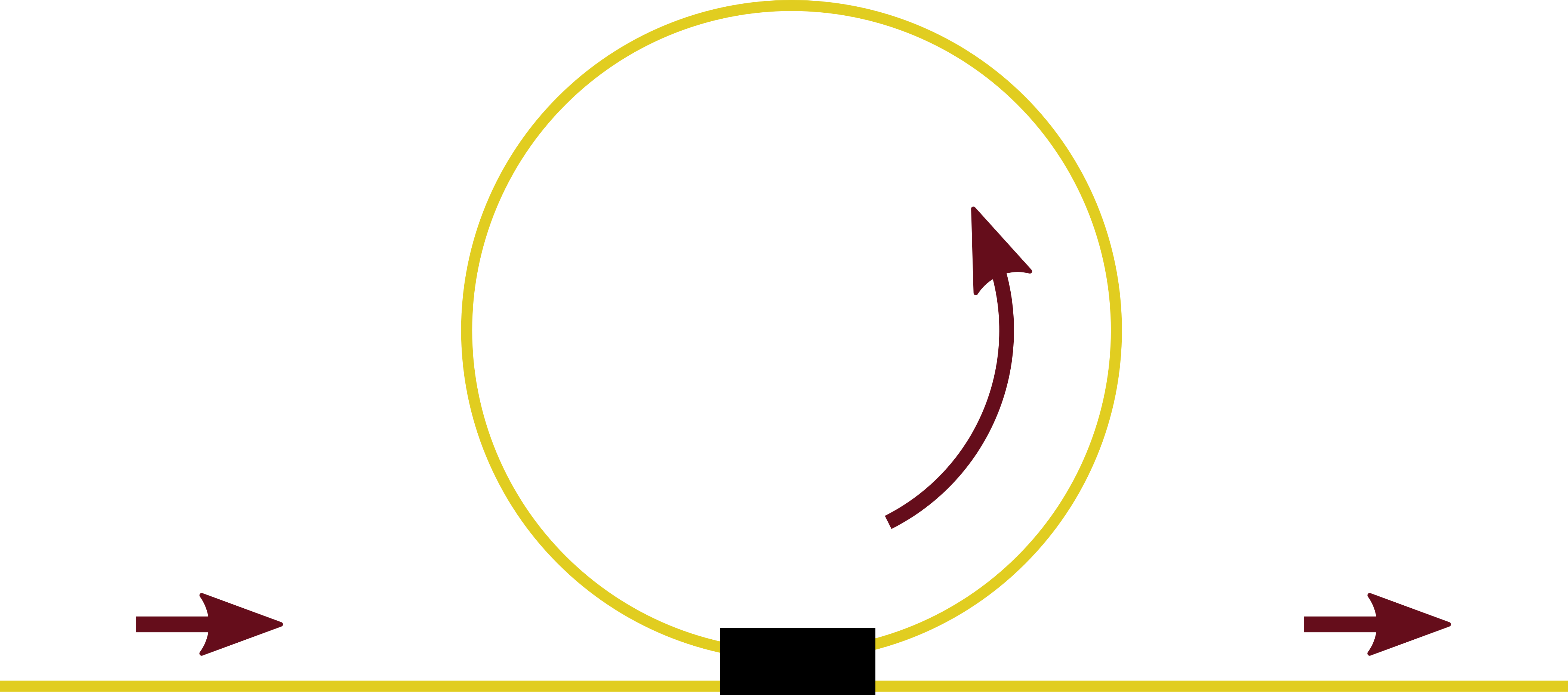 Vapour cell
Cavity-integrated optical switch
Control field changes susceptibility as before
Effectively changing refractive index of cavity
Rapid switch of cavity from strong transmission to strong reflection
Reflected output
Transmitted output
Signal input
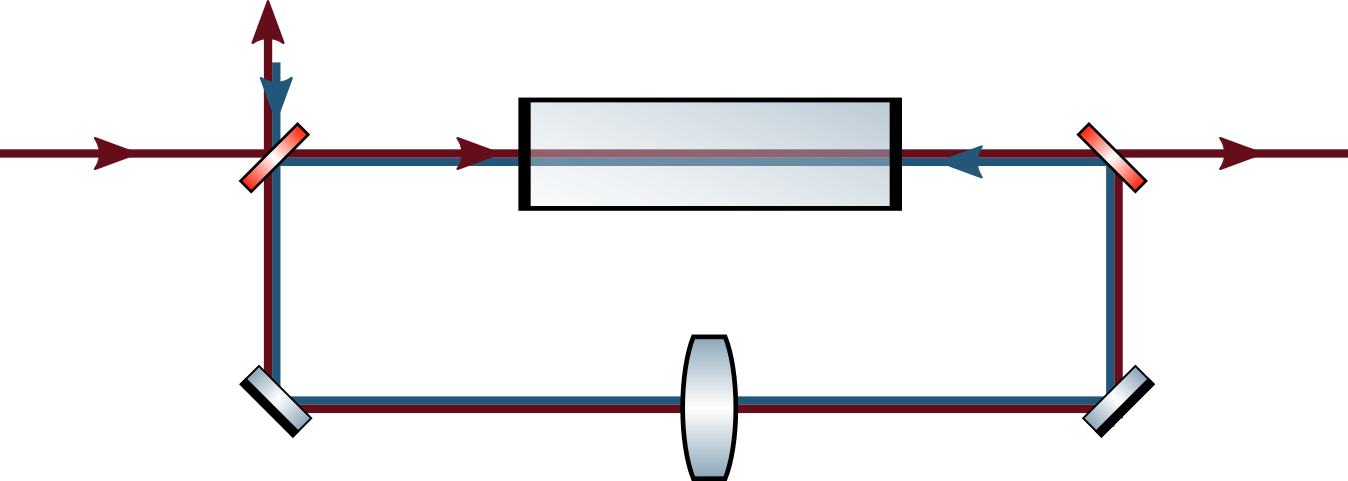 Vapour cell
Cavity-integrated optical switch: results
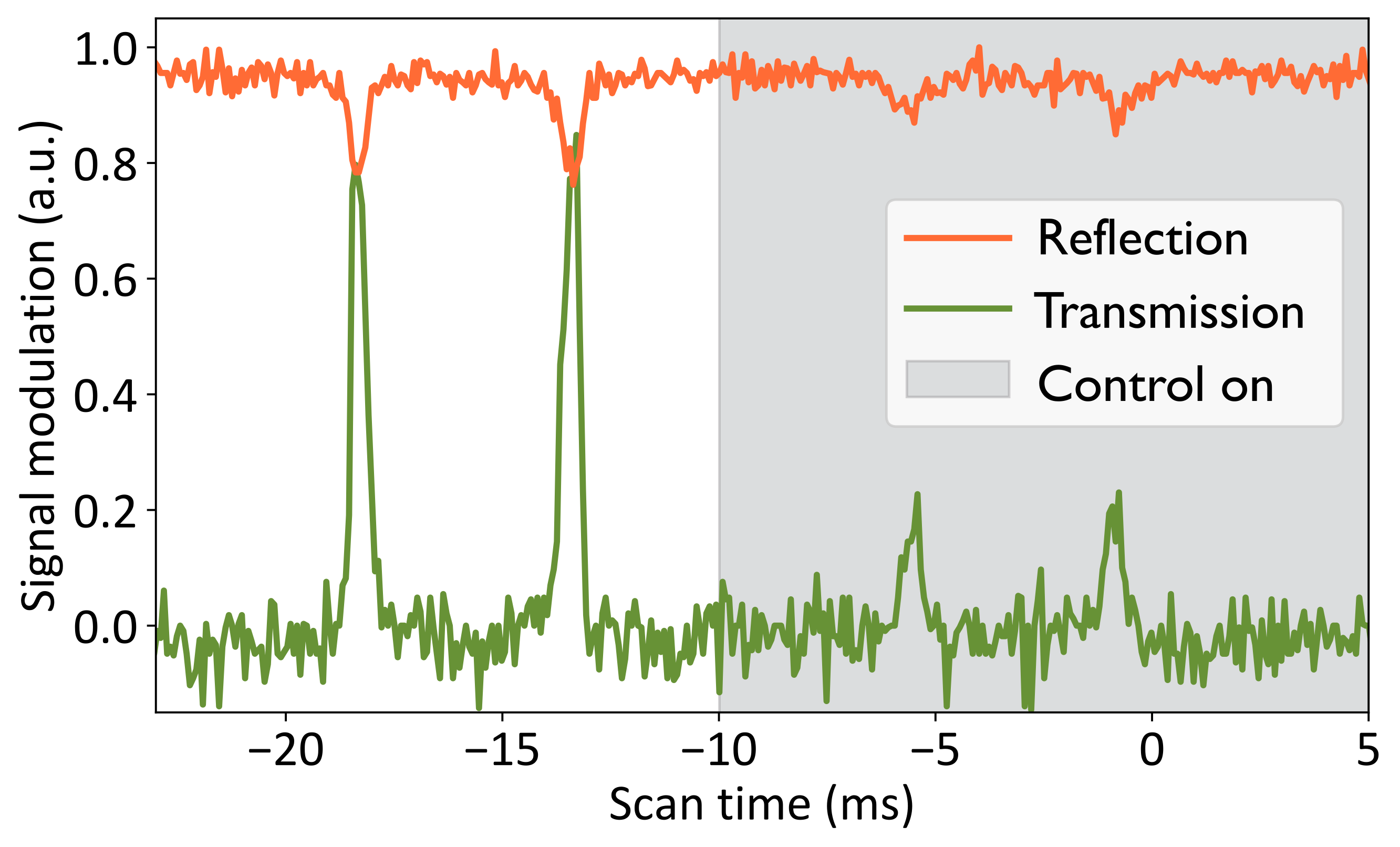 Reflected output
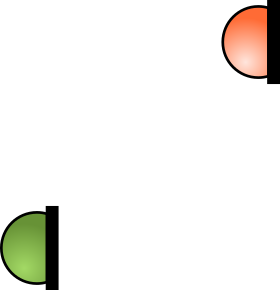 Transmitted output
Signal input
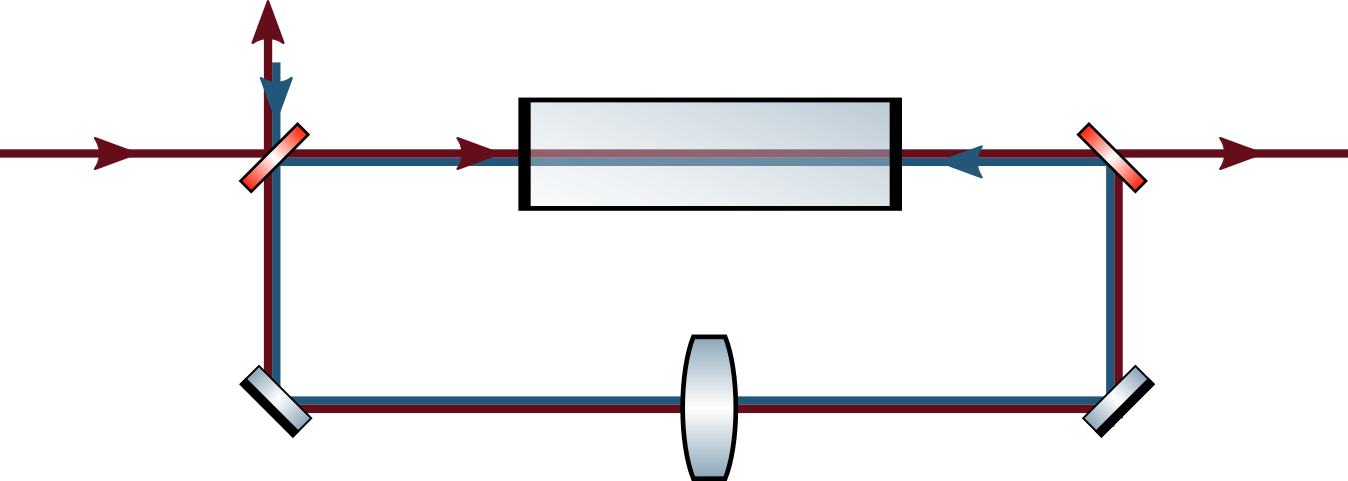 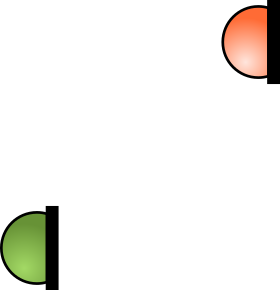 Vapour cell
Cavity-integrated optical switch: future
Lock lasers off-resonance for high transmission
Rapid switching with EOM to modulate control field
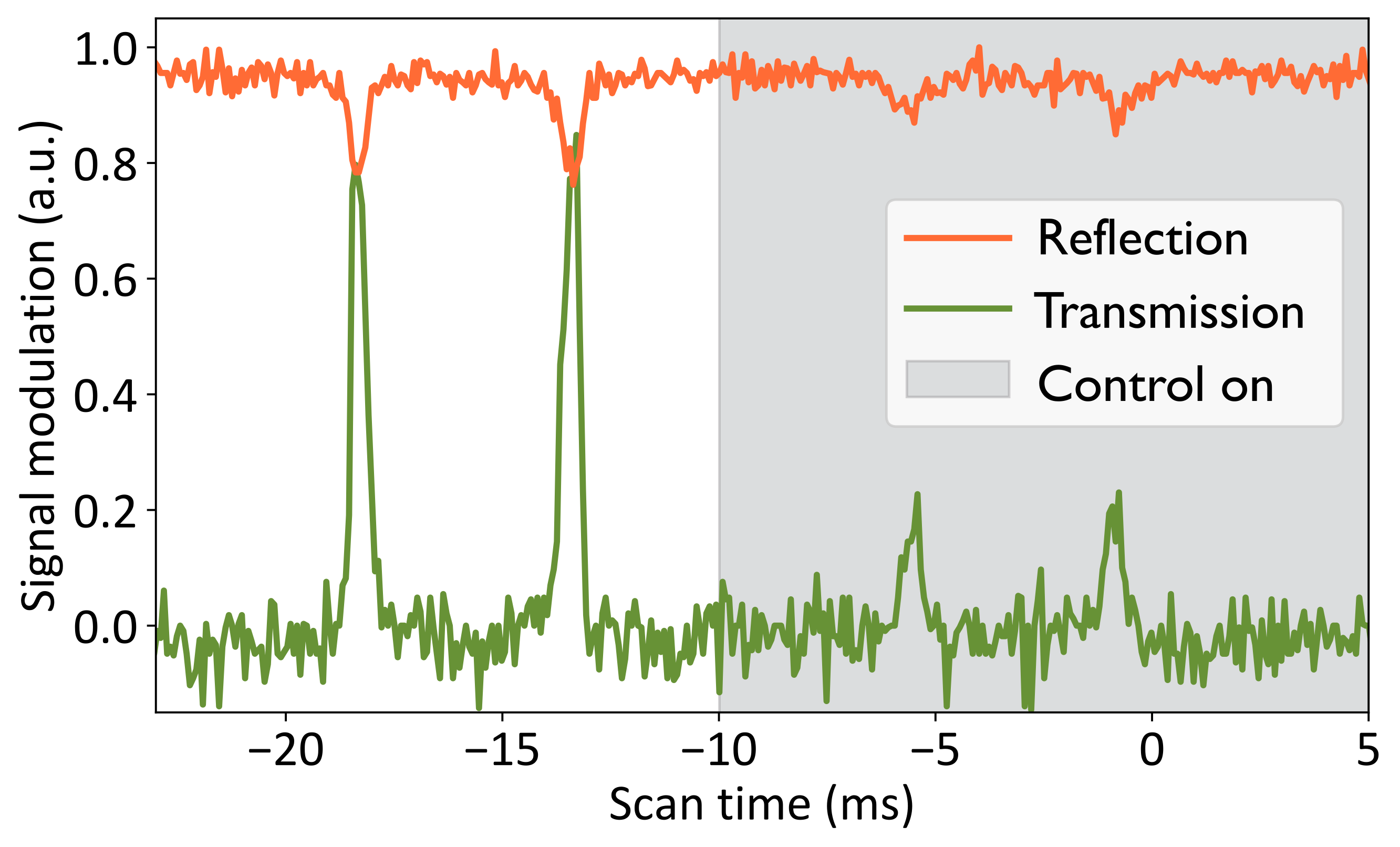 Miniaturisation: in-fibre vapour cell
Atoms inside a hollow core fibre
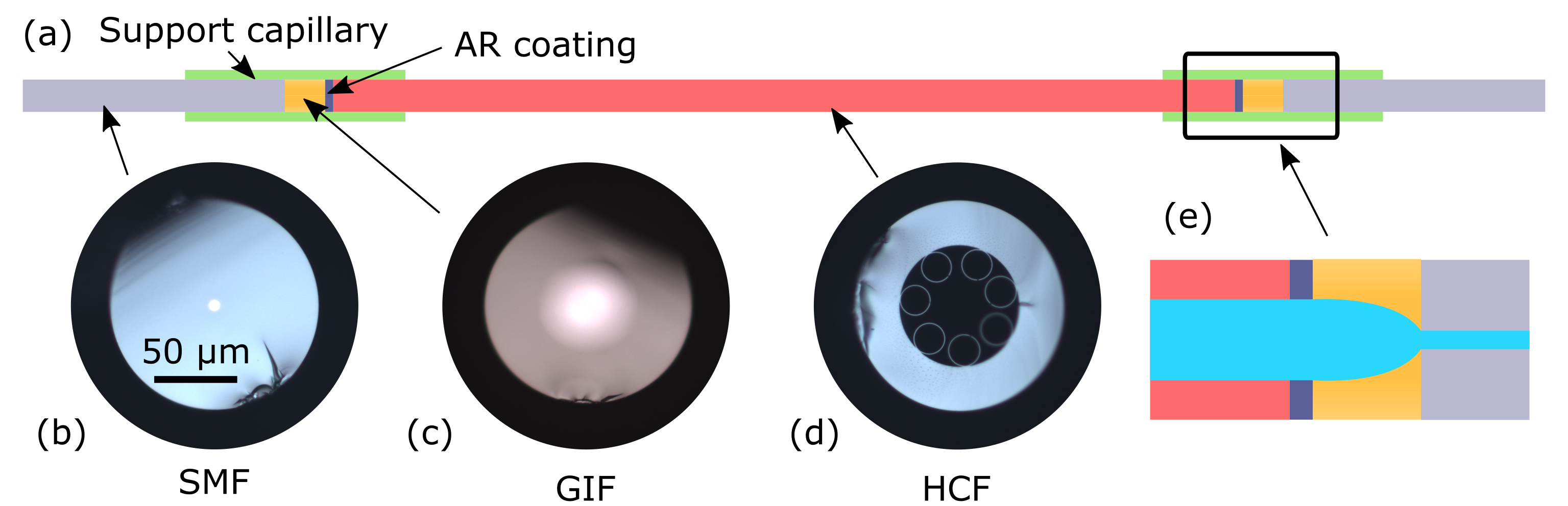 Low-loss interconnections via GIF lens
Low-loss fibre interconnects
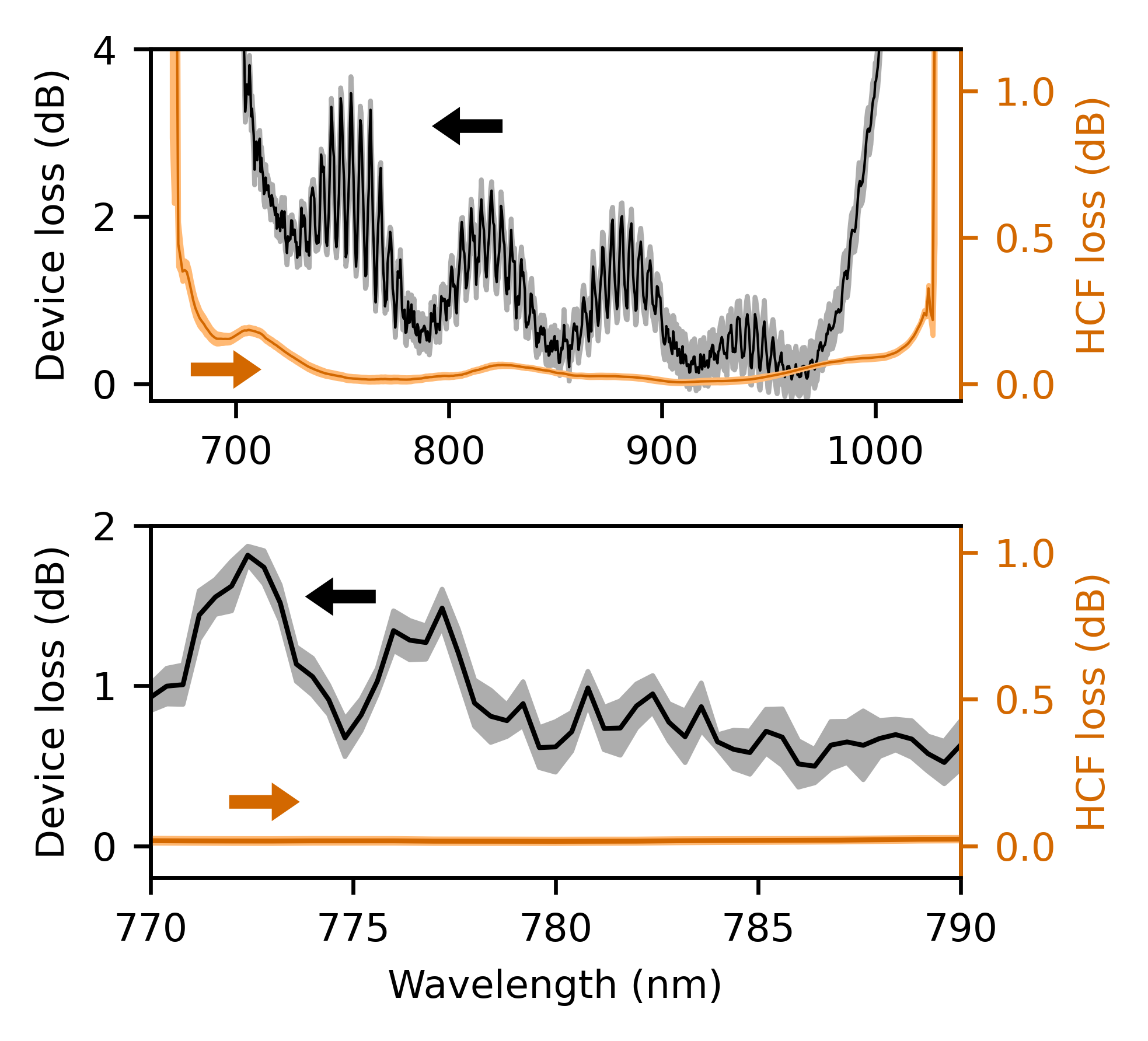 Device insertion loss 0.6(2) dB at 780 nm
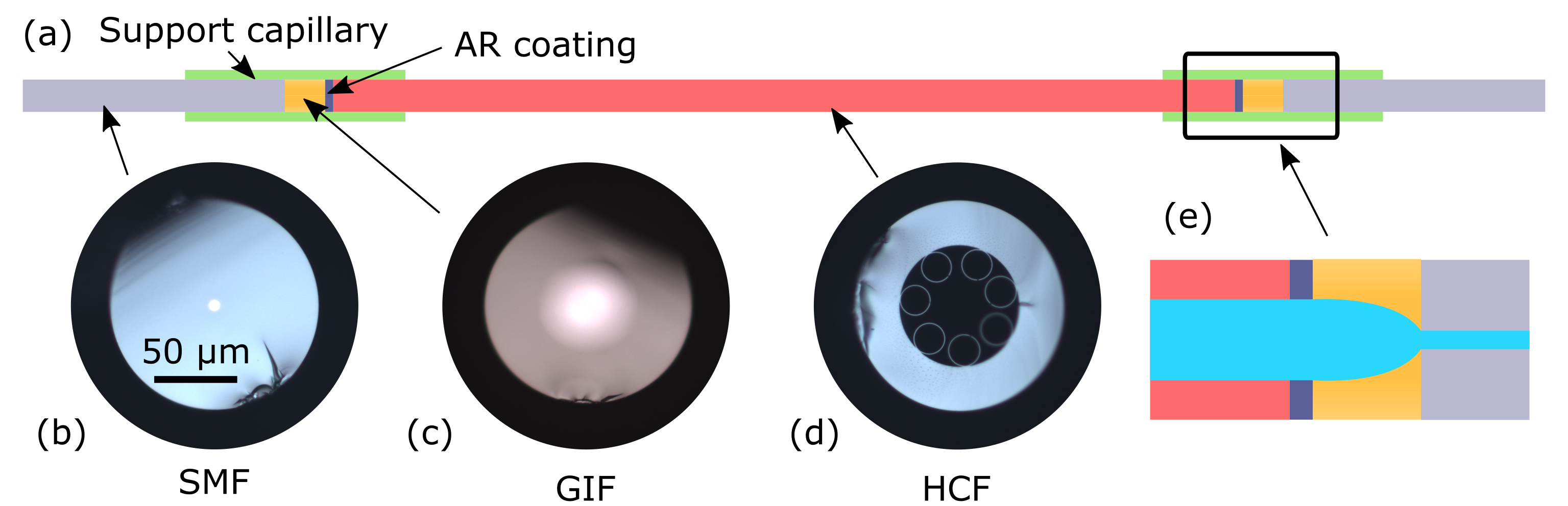 Mode matching with GIF lens
HCF loss given over 50cm (cell length)
Low-loss, fibre-integrated vapour cell
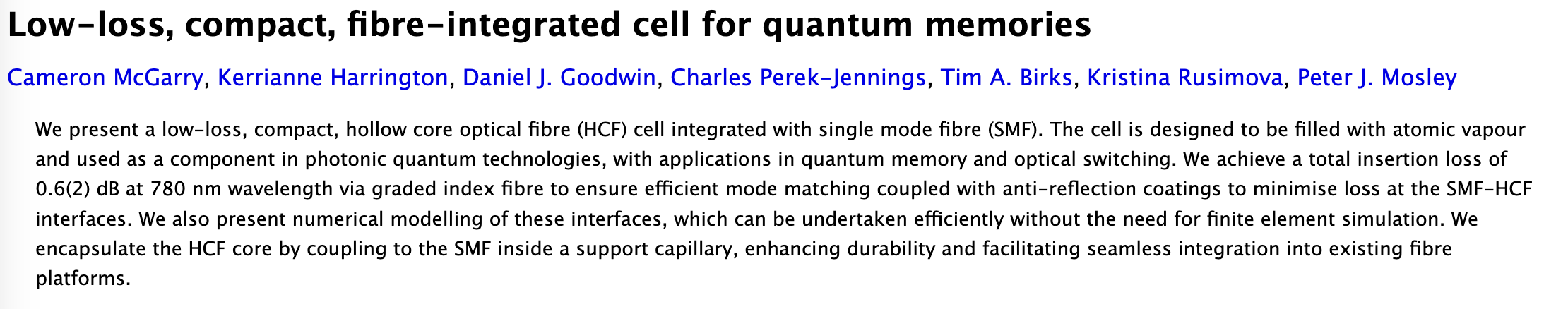 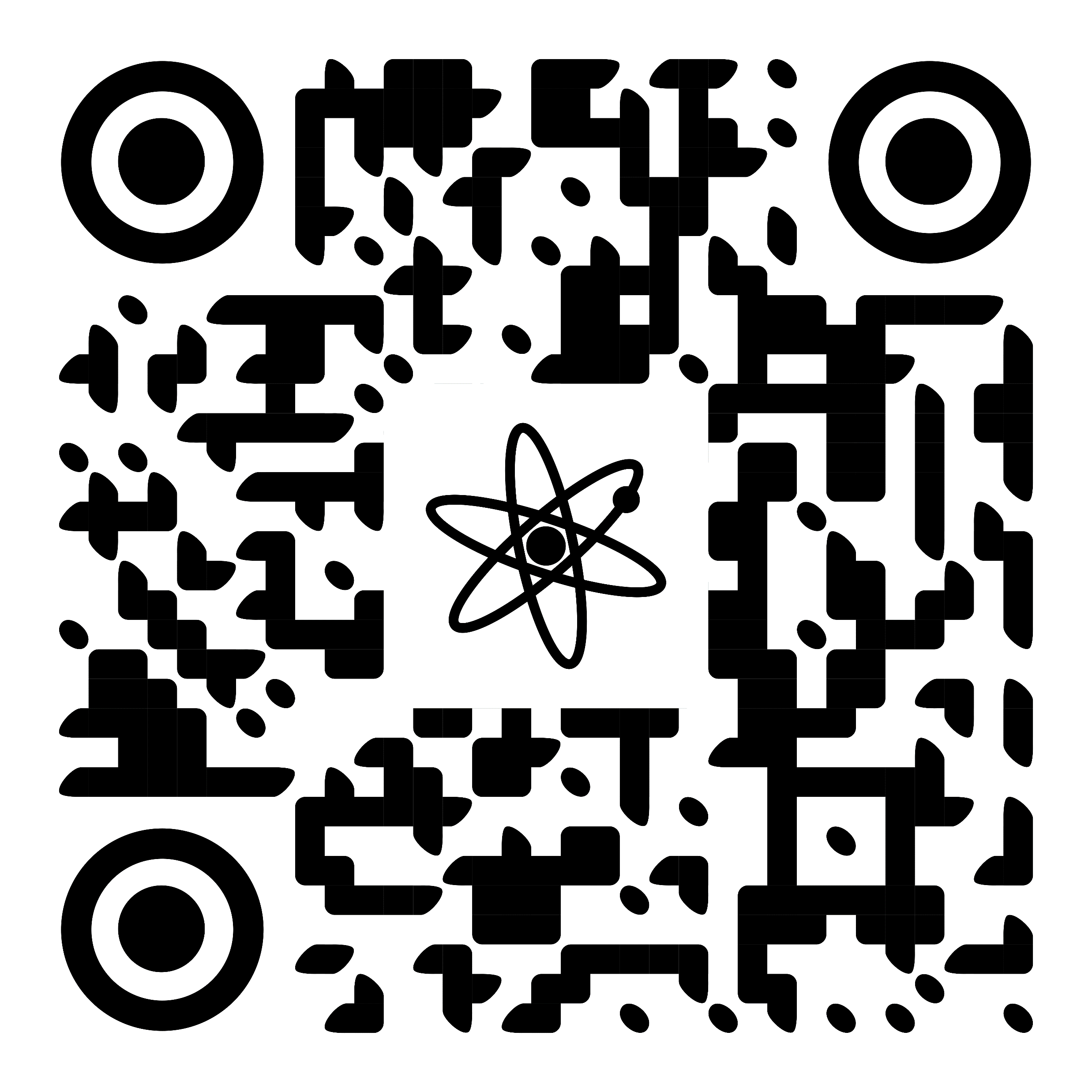 Arxiv: 2401.10651
Future work
Port-switching in a cavity
Phase modulation at telecoms wavelengths
Fill fibre cell with Rb
Thank you
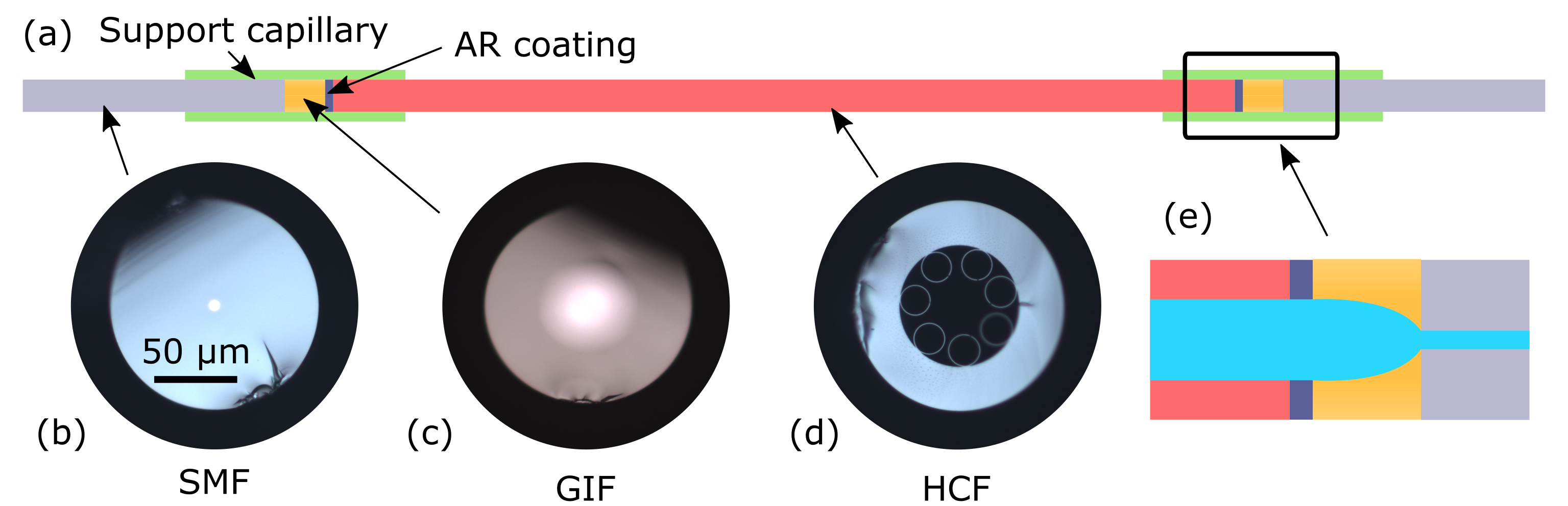 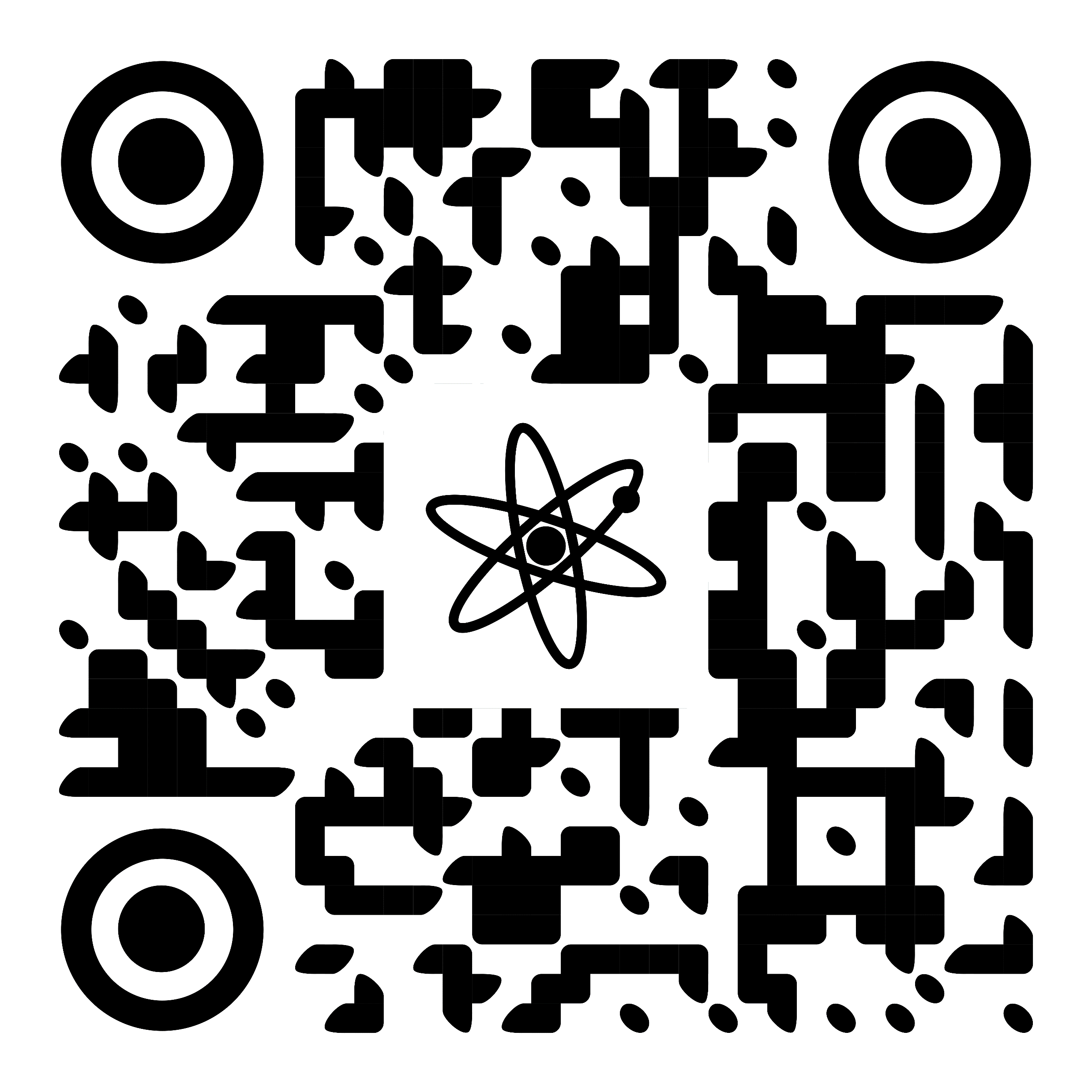 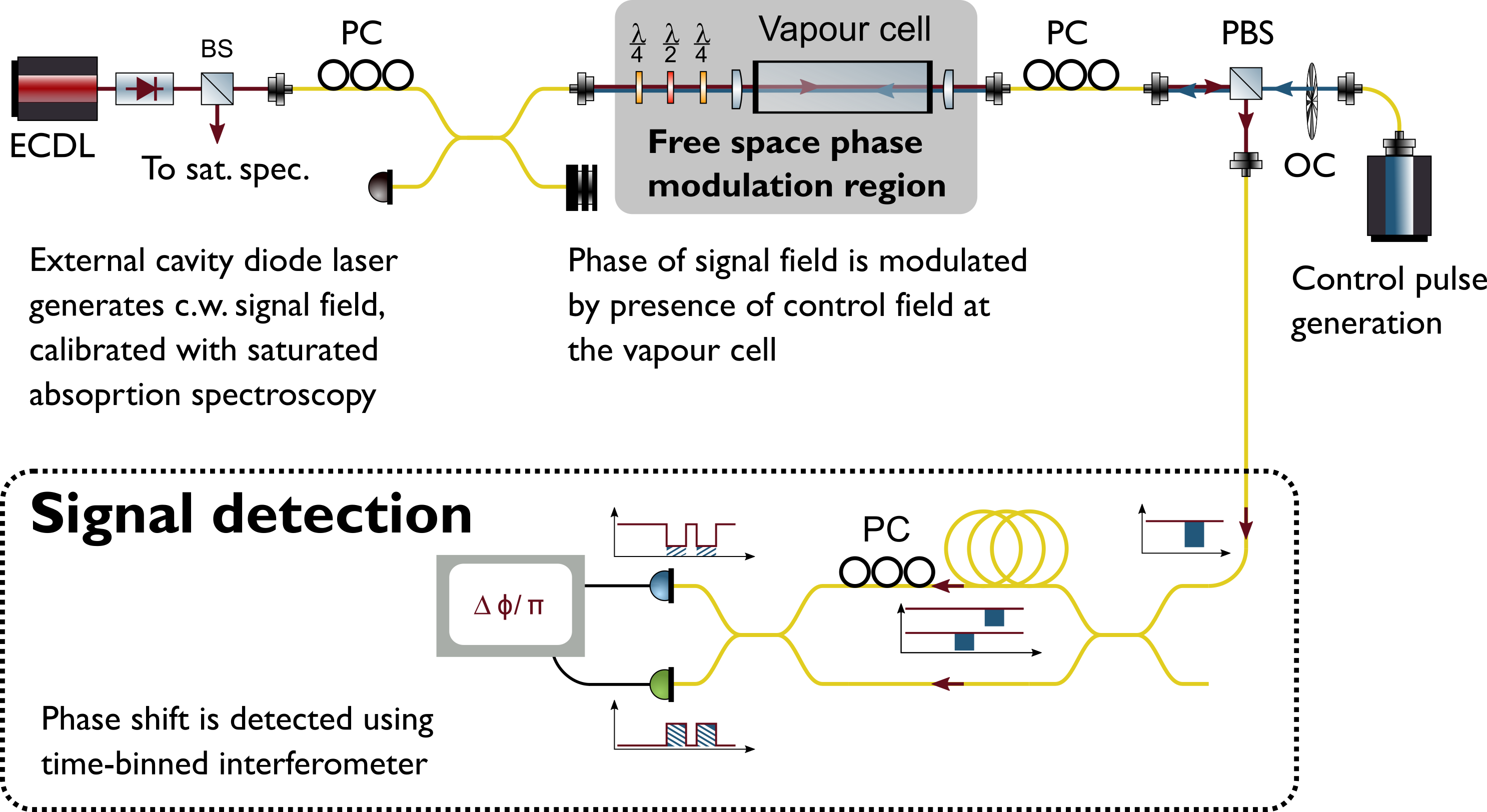 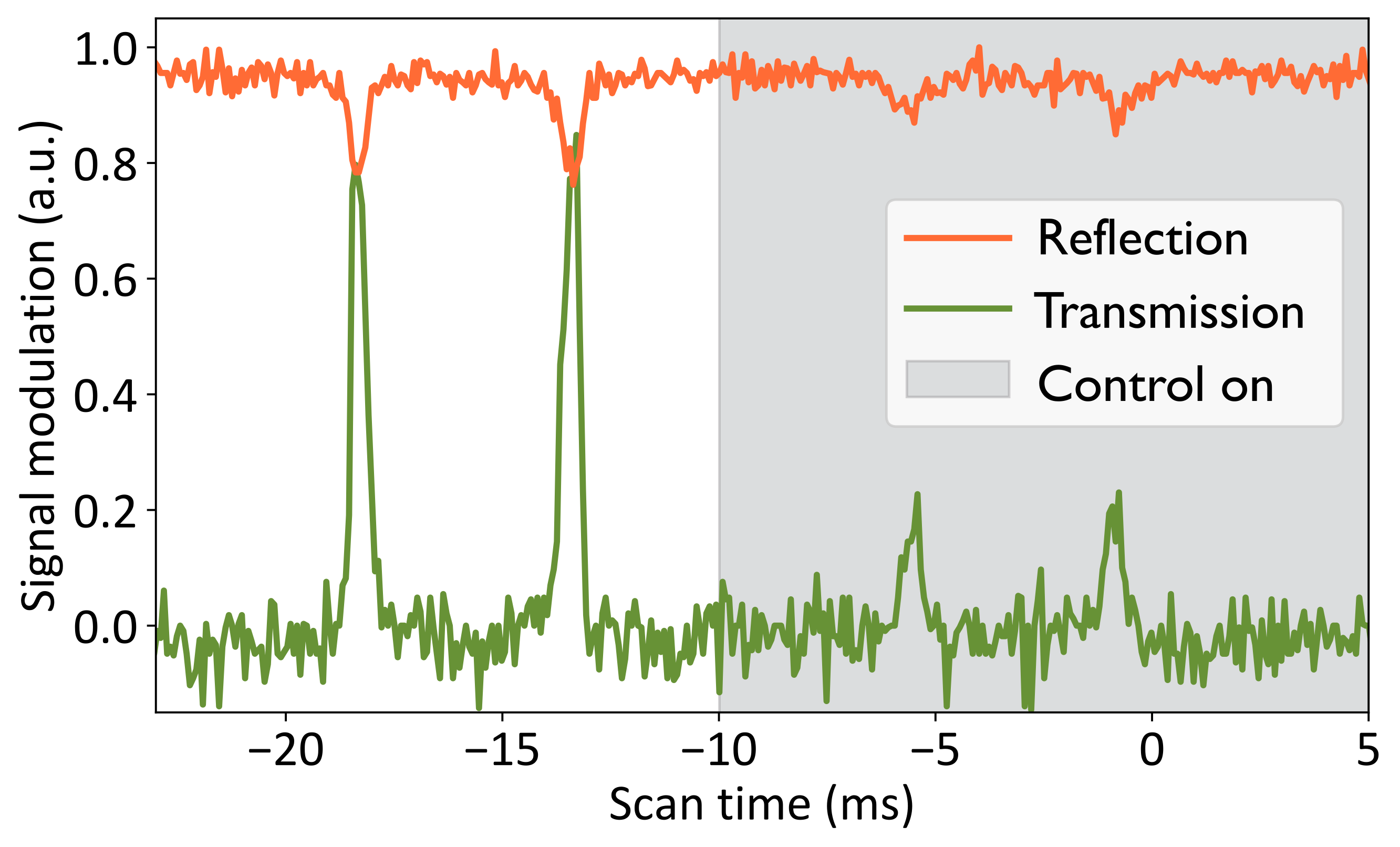 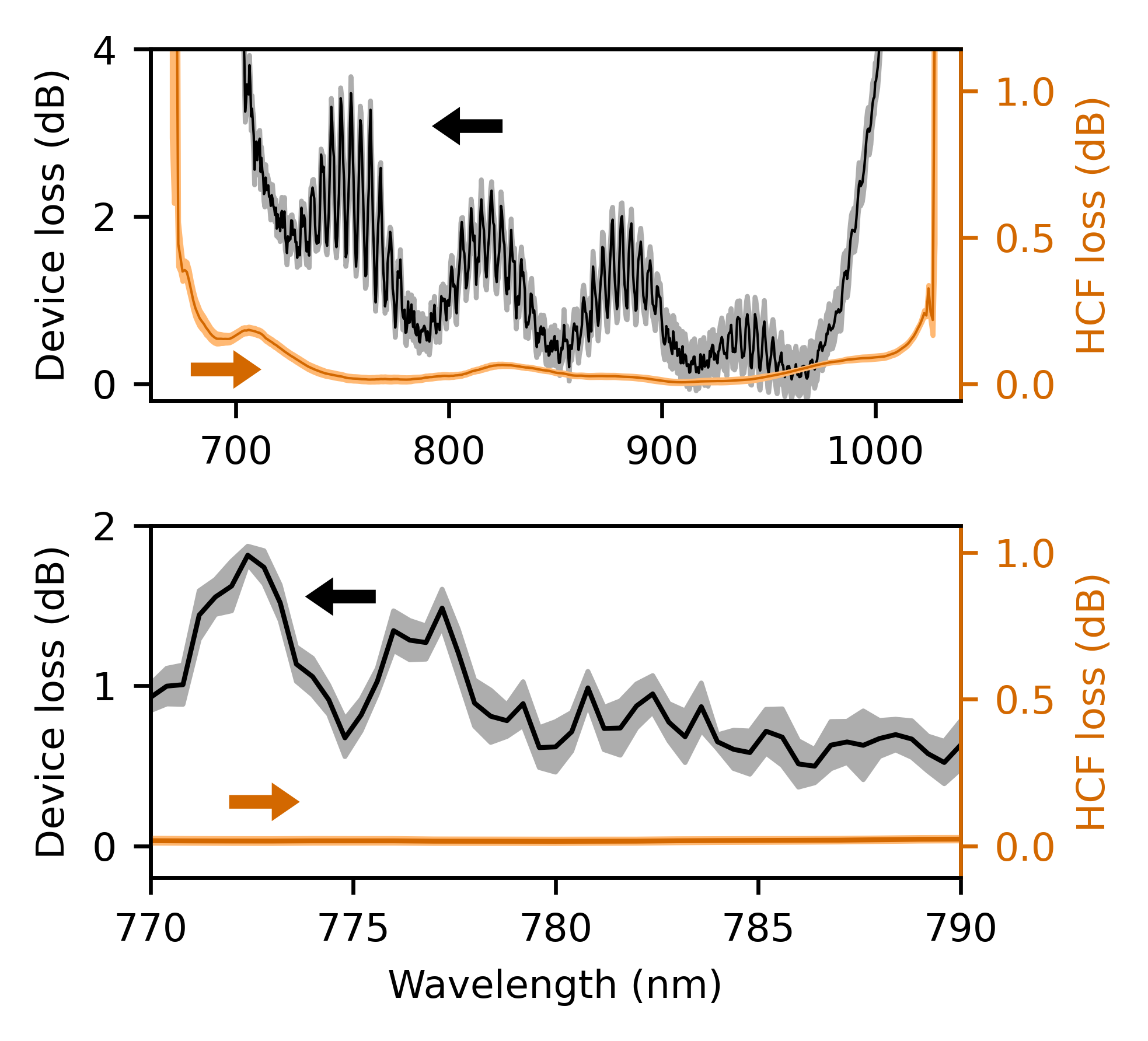 Emergency slides
Exactly one slide about hollow core optical fibre (HCF)
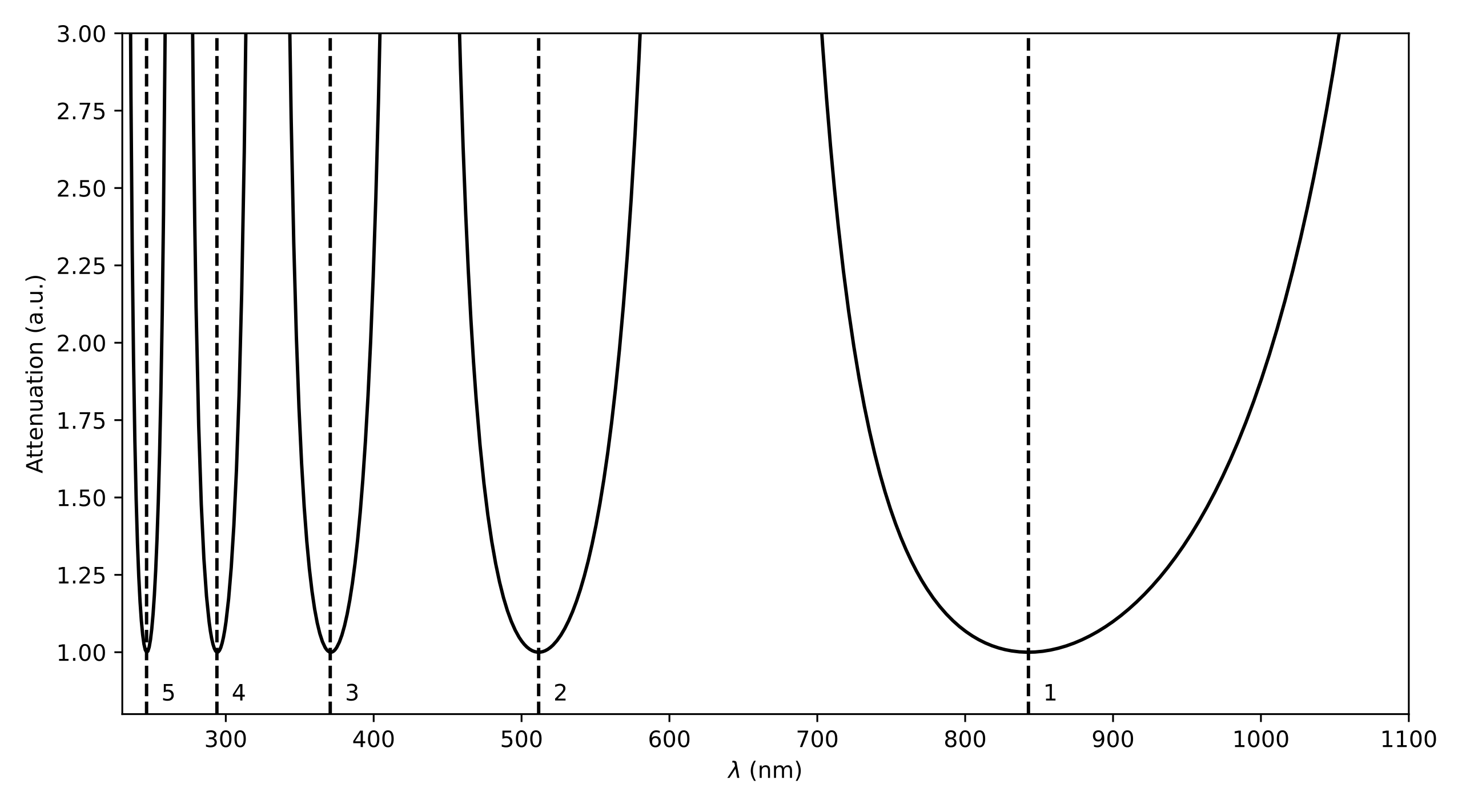 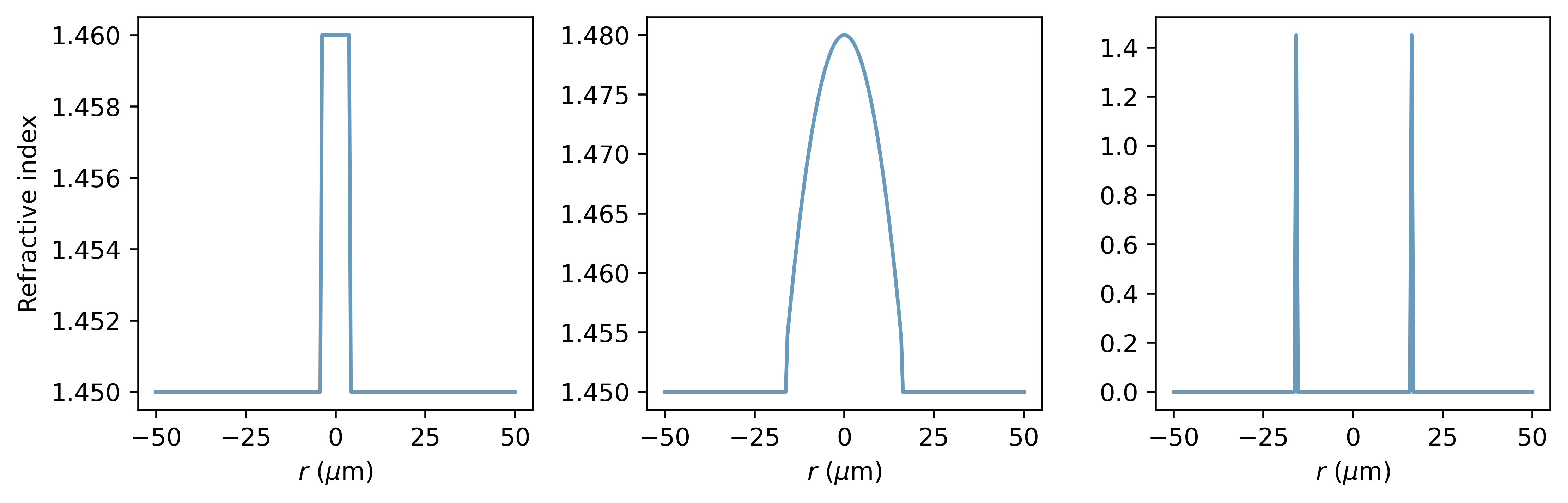 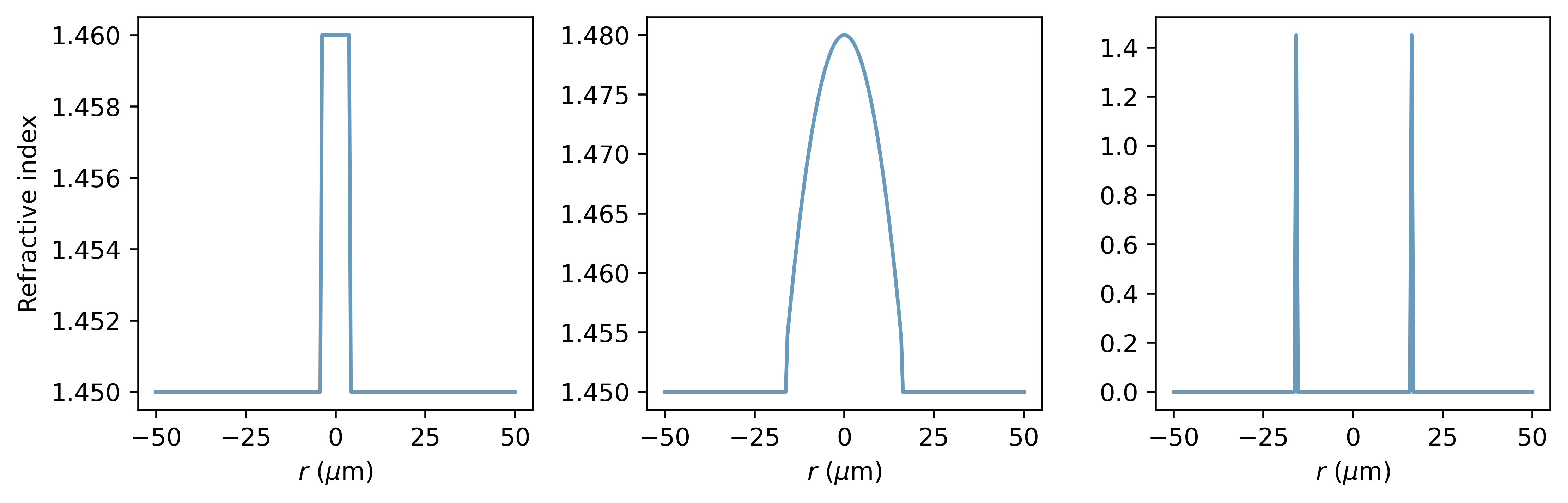 Cladding
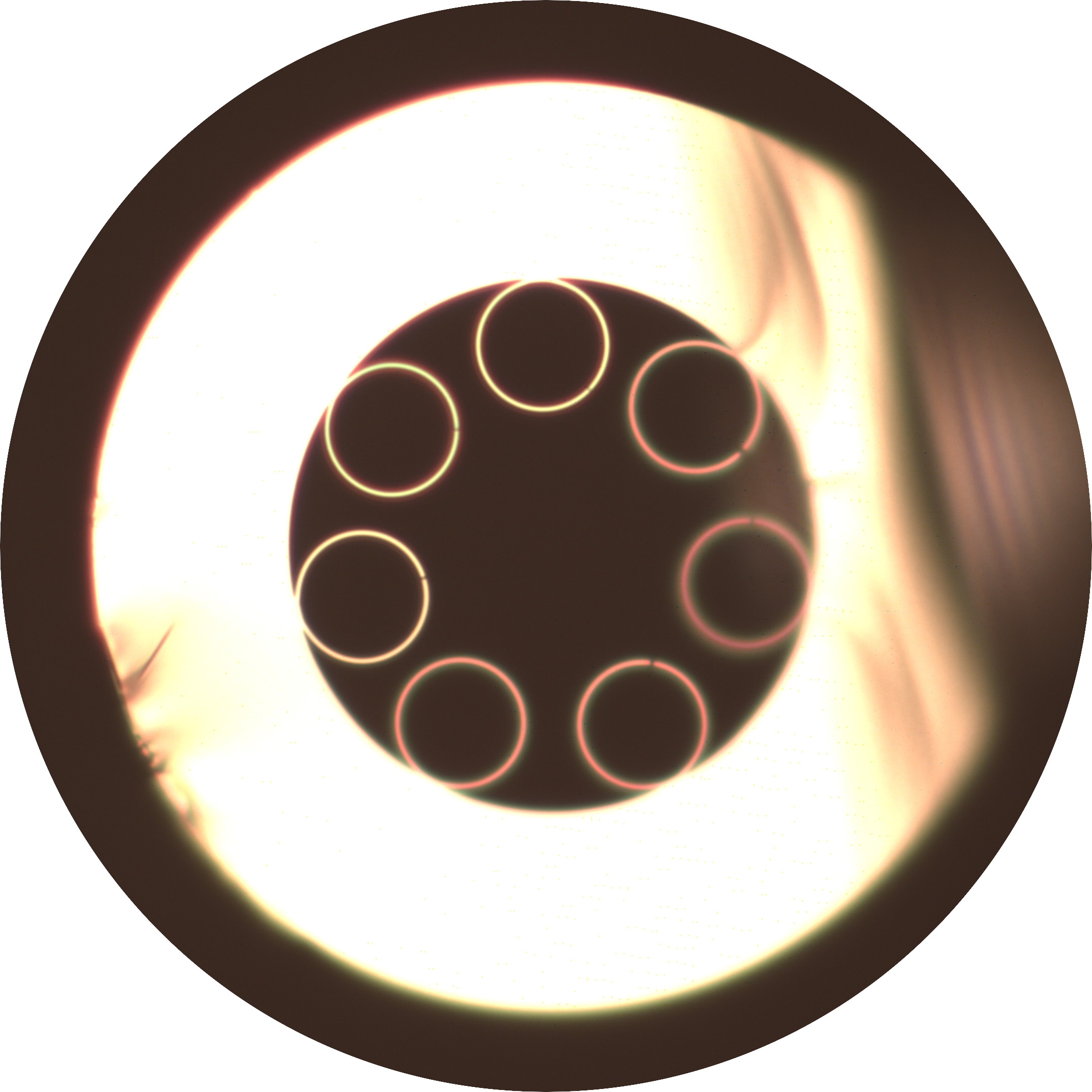 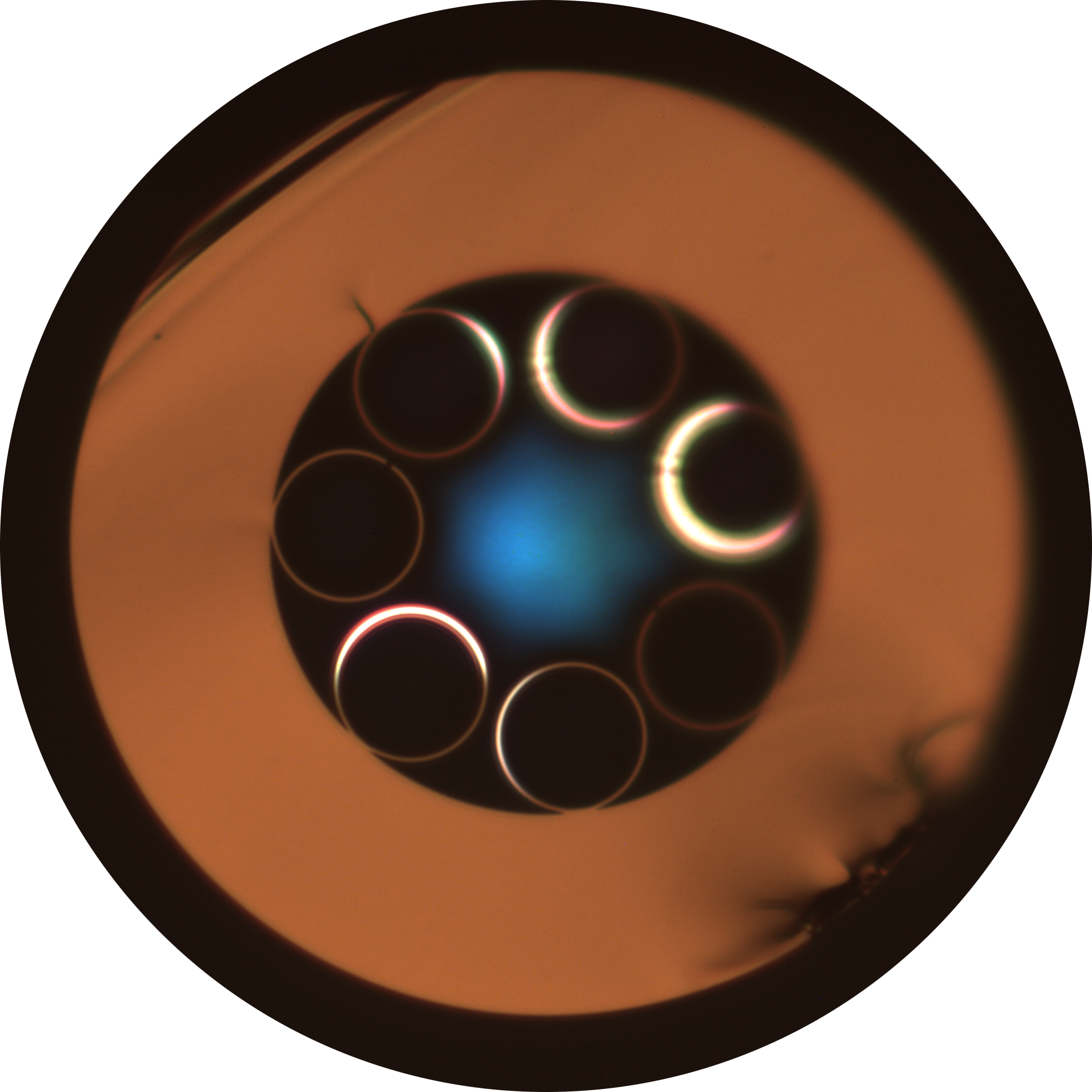 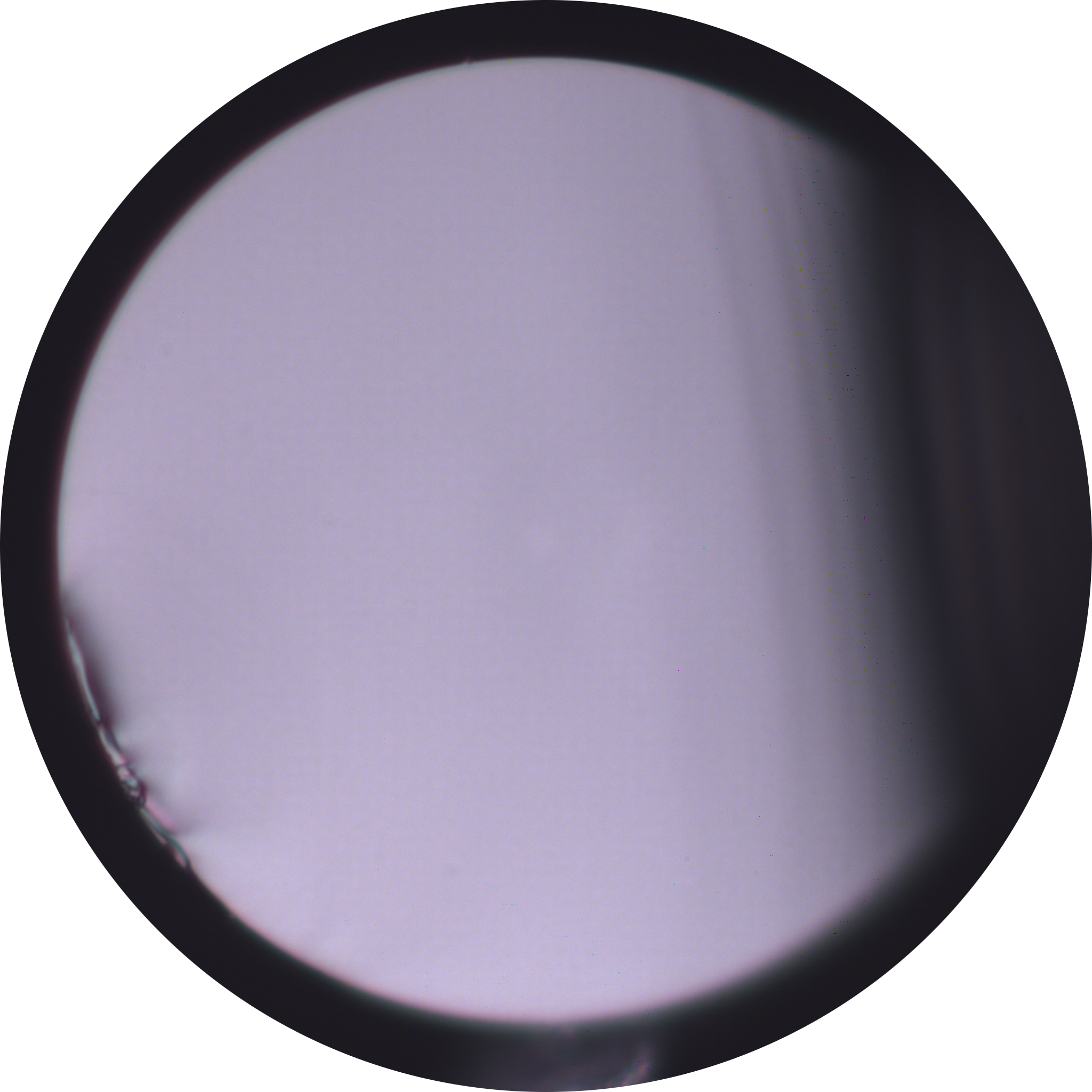 Jacket
Stray light in resonator
Light guided
in core
Core
SMF
HCF
HCF
Resonator
25 μm
How to fabricate fibre
Cleave GRIN to length with customised tension cleaver
Previous work
Big macroscopic cold splices (or no loss reported)
Not encapsulated
Telecoms wavelengths
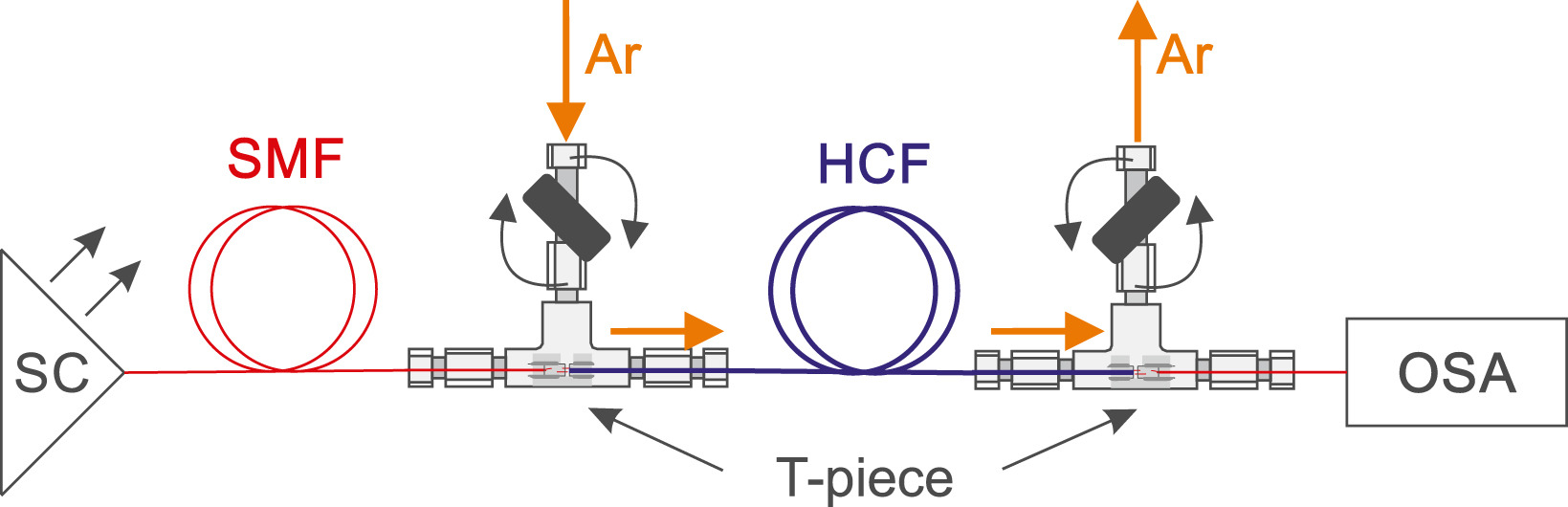 Dmytro Suslov et al All-fiber hollow-core fiber gas cell. Optical Fiber Technology, Vol 81 (2023). DOI:10.1016//j.yofte.2023.1035113
A robust splice inside a capillary
Mode matching with a GRIN lens
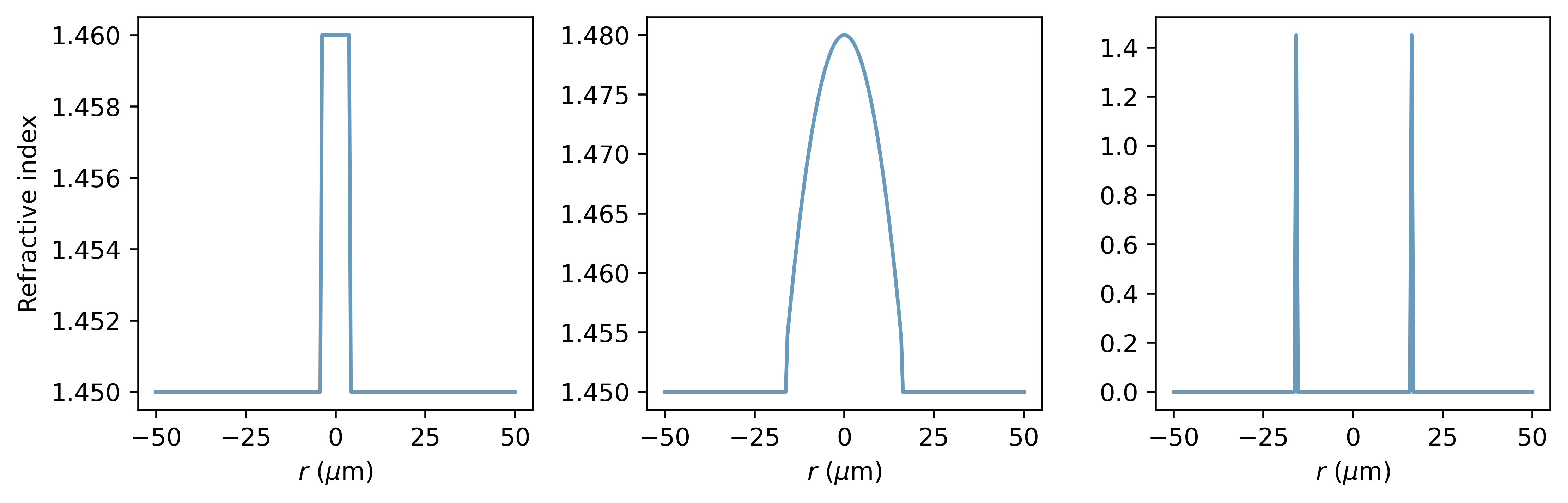 Mode matching with a GRIN lens
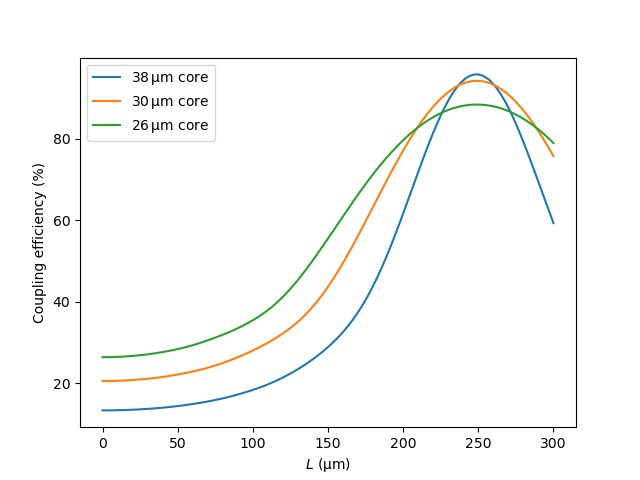 L
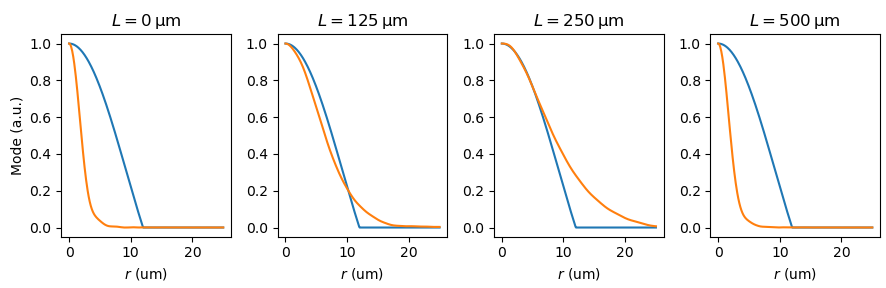 Mode matching with a GRIN lens
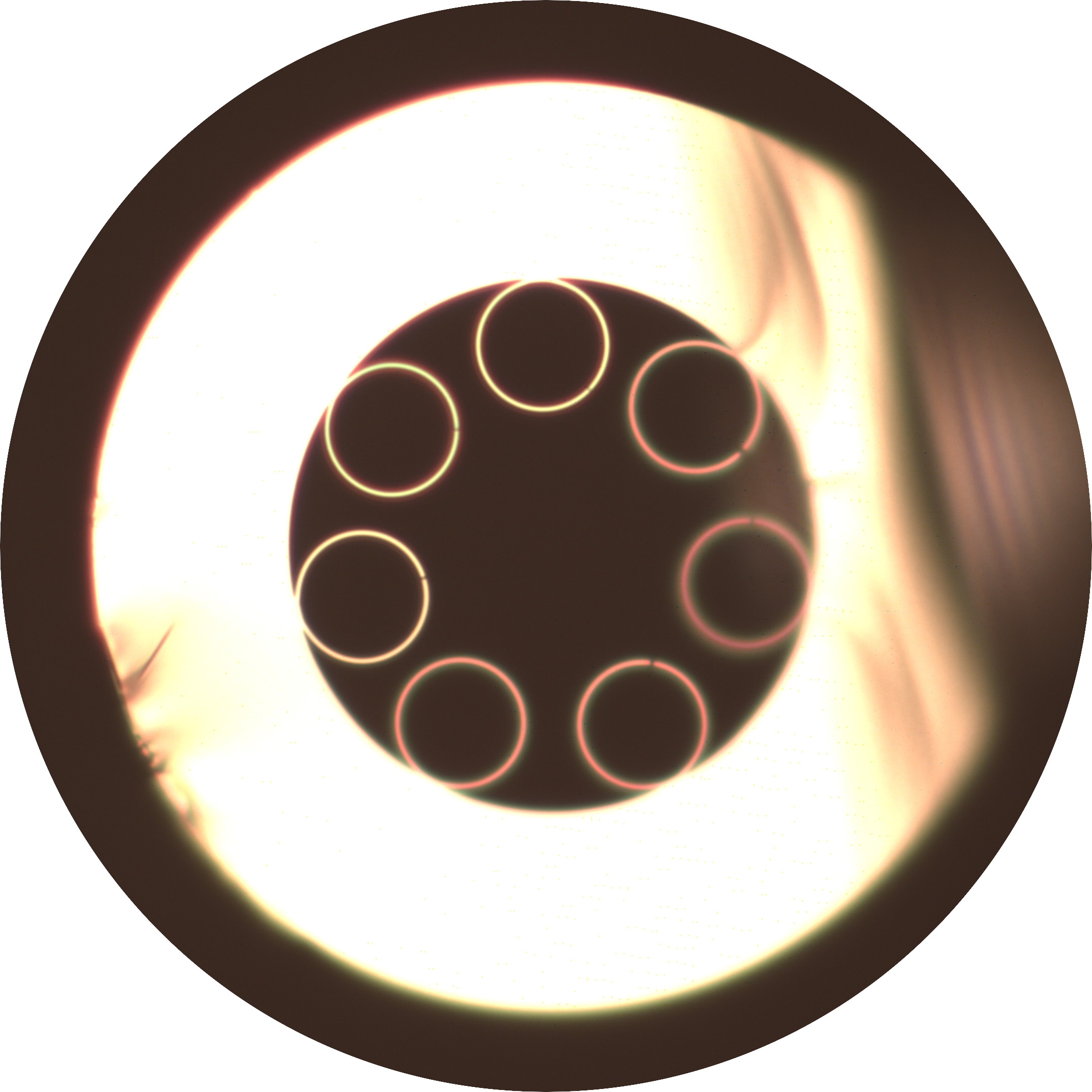 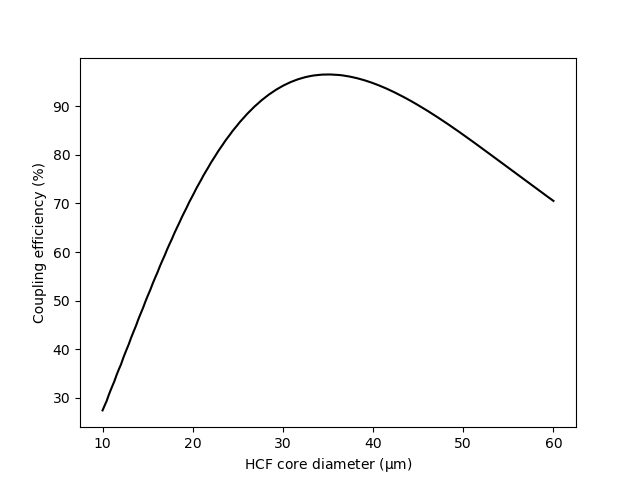 50 μm
Cut back experiment
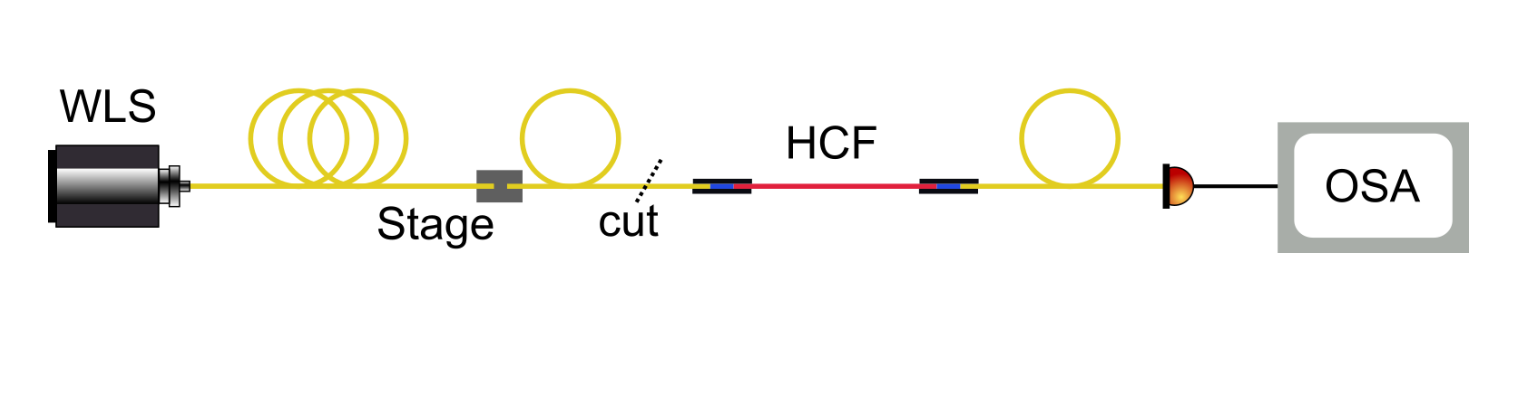 Results: cutback and measure loss
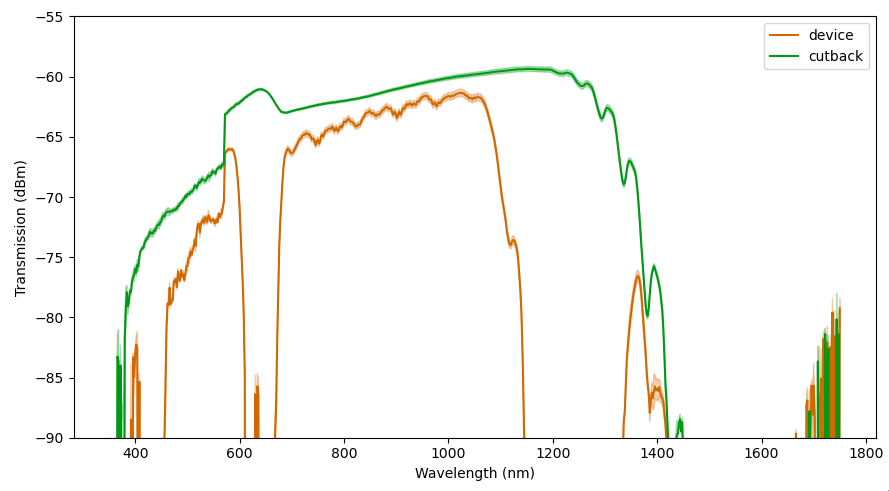 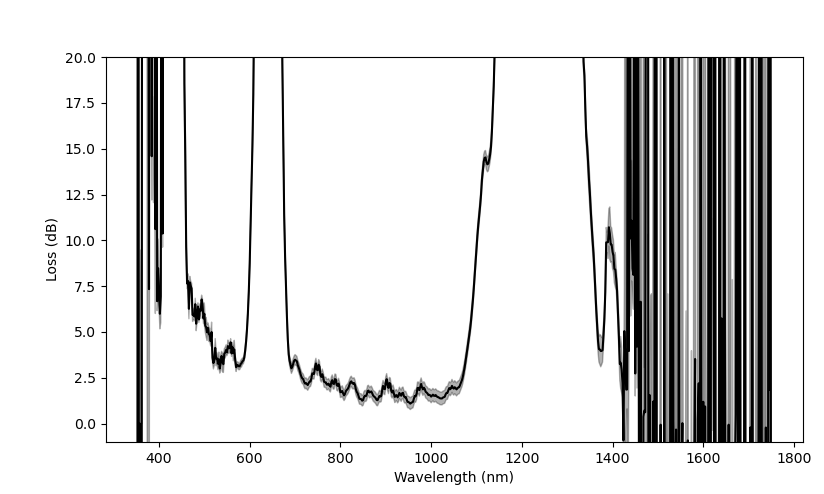 Results: high resolution reveals beating
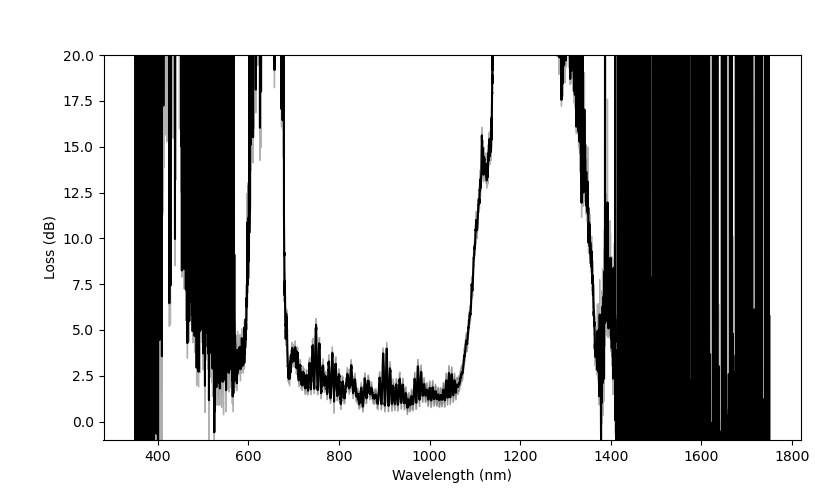 Results: near wavelength of interest
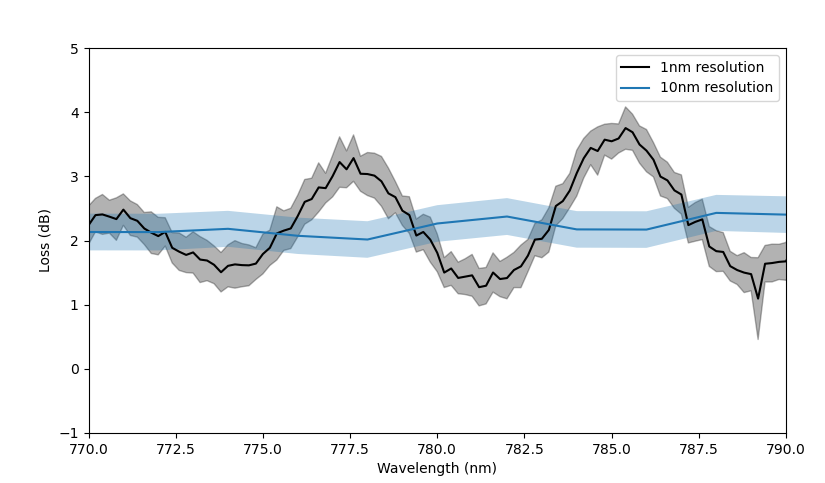 Multiple modes in the HCF
Testing different HCF lengths
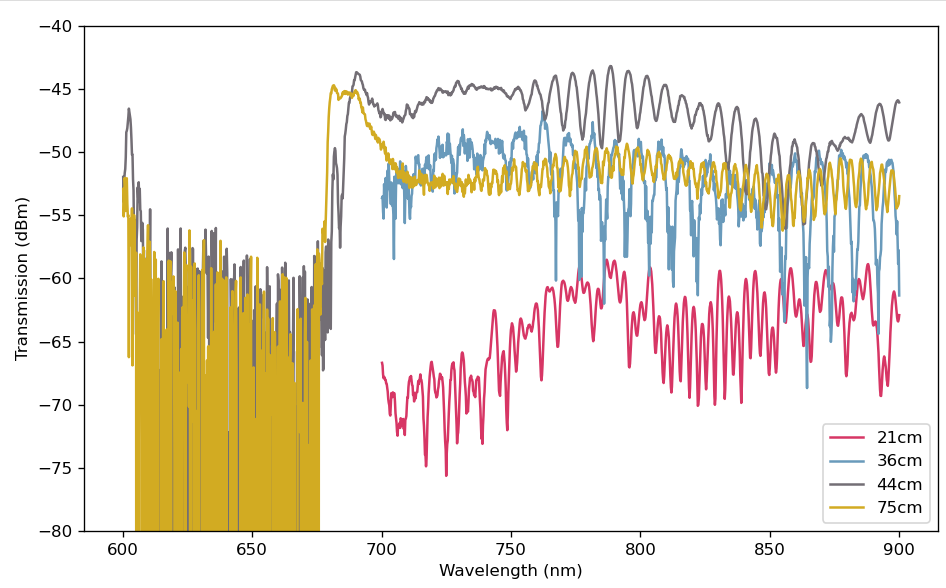 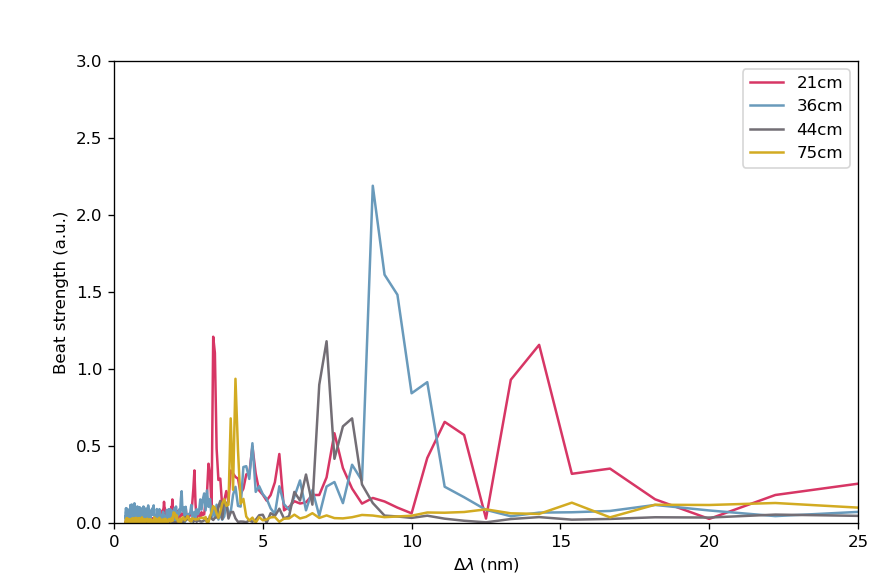 Multiple modes in the HCF
Testing different HCF lengths
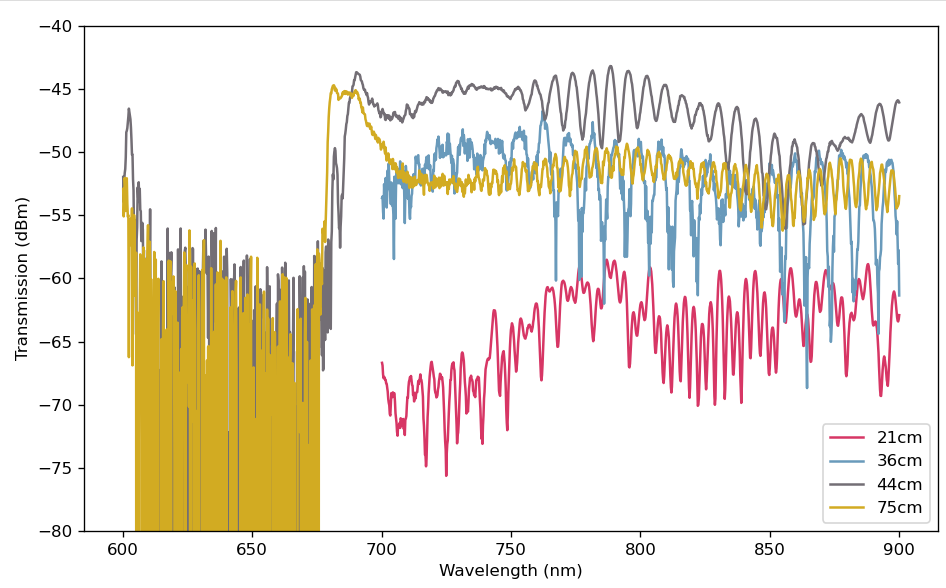 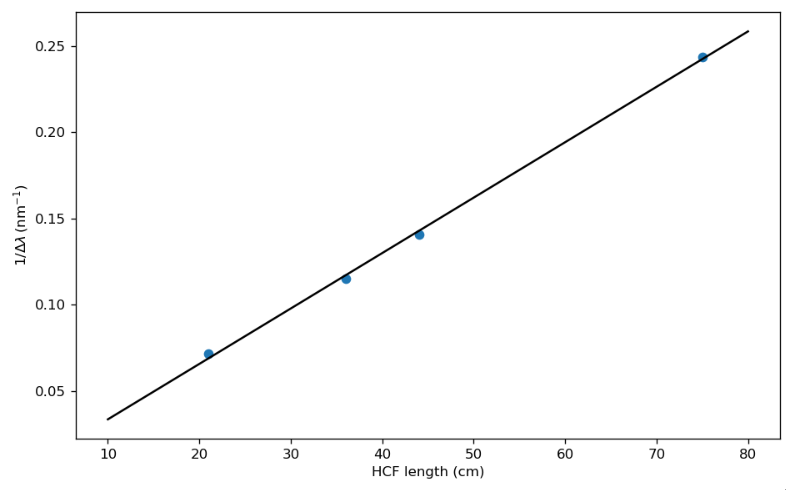 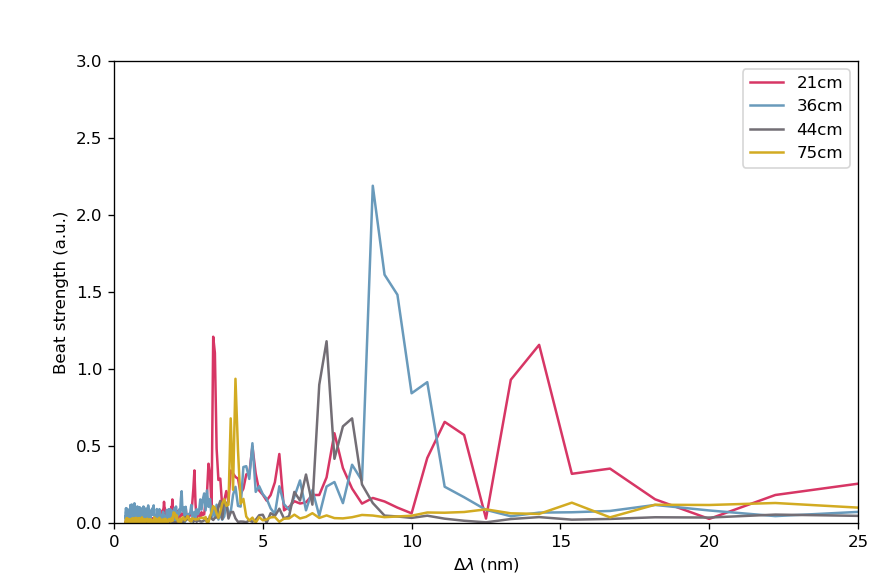 Phase matching to optimise transmission
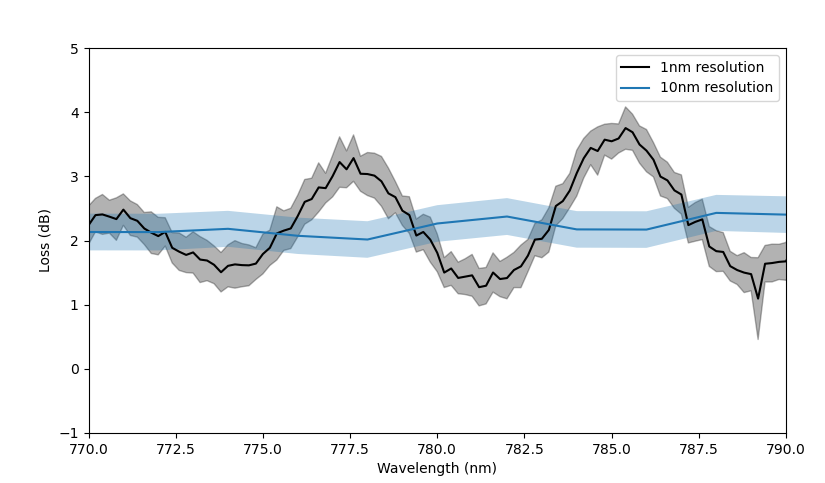 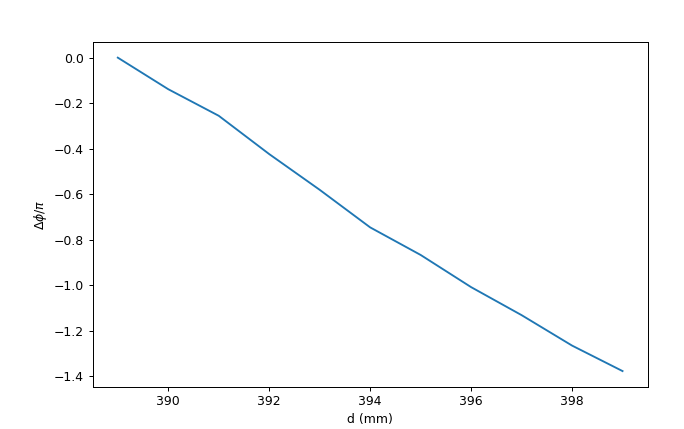 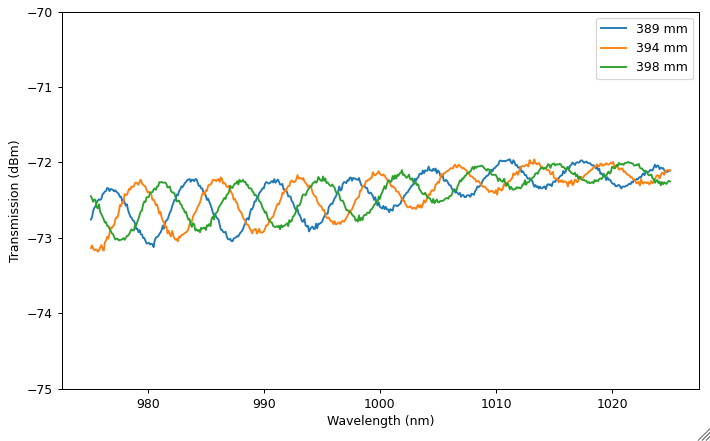 AR coating improvements
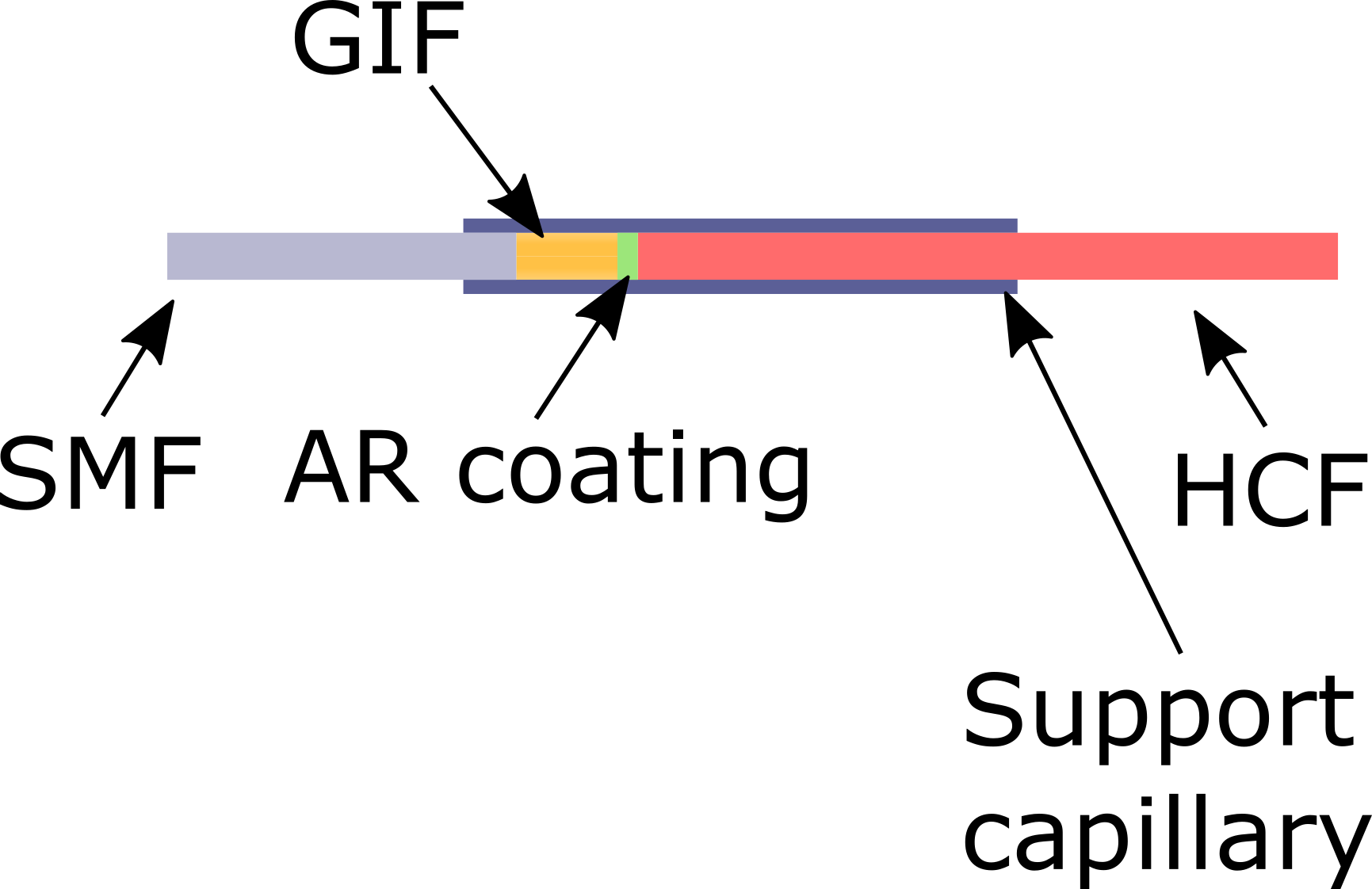